Аркаим. Колесница времени
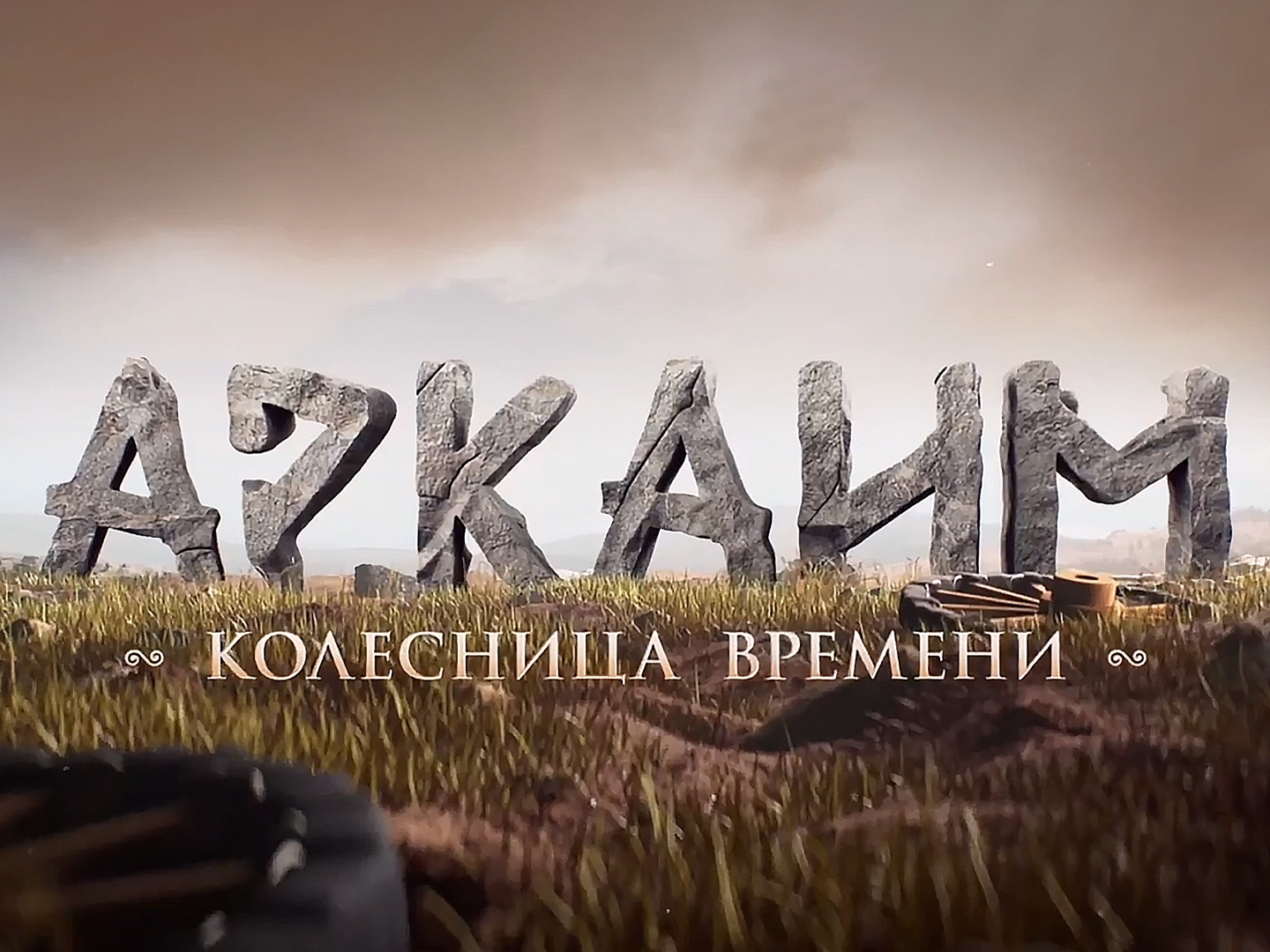 Социальный проект учащихся 2а класса гимназии №10 г. Челябинска
Цель проекта - провести исследование на тему осведомленности об истории родного края, а именно об открытии Аркаима и изобретении колесницы, заинтересовать историей родного края как можно больше людей.
Задачи проекта:
1) познакомиться с историей открытия Аркаима, архитектурой города, достижениями аркаимцев;
2) посмотреть и обсудить фильм «Аркаим. Колесница времени»;
3) посетить Краеведческий музей и познакомиться с экспозицией бронзового века, организовать и принять участие в мастер-классах по ремеслам аркаимцев;
4) организовать и провести мастер-класс по рисованию «Аркаим»; 
5) оформить и распространить почтовые открытки «Аркаим»; 
6) подготовить и провести масштабный квест «Аркаим. Колесница времени»;
7) оценить результаты социального проекта.
Первичный опрос фокус-группы(57 школьников 2 класса)
Аркаим – одна из самых известных достопримечательностей Урала
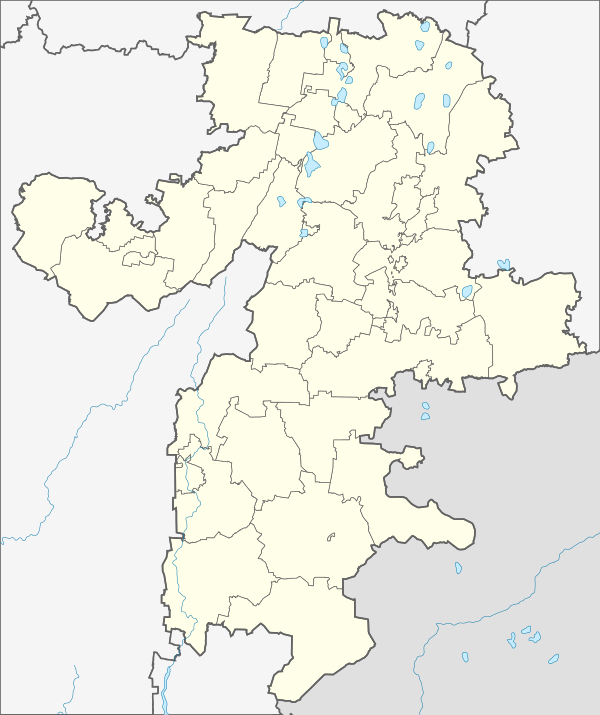 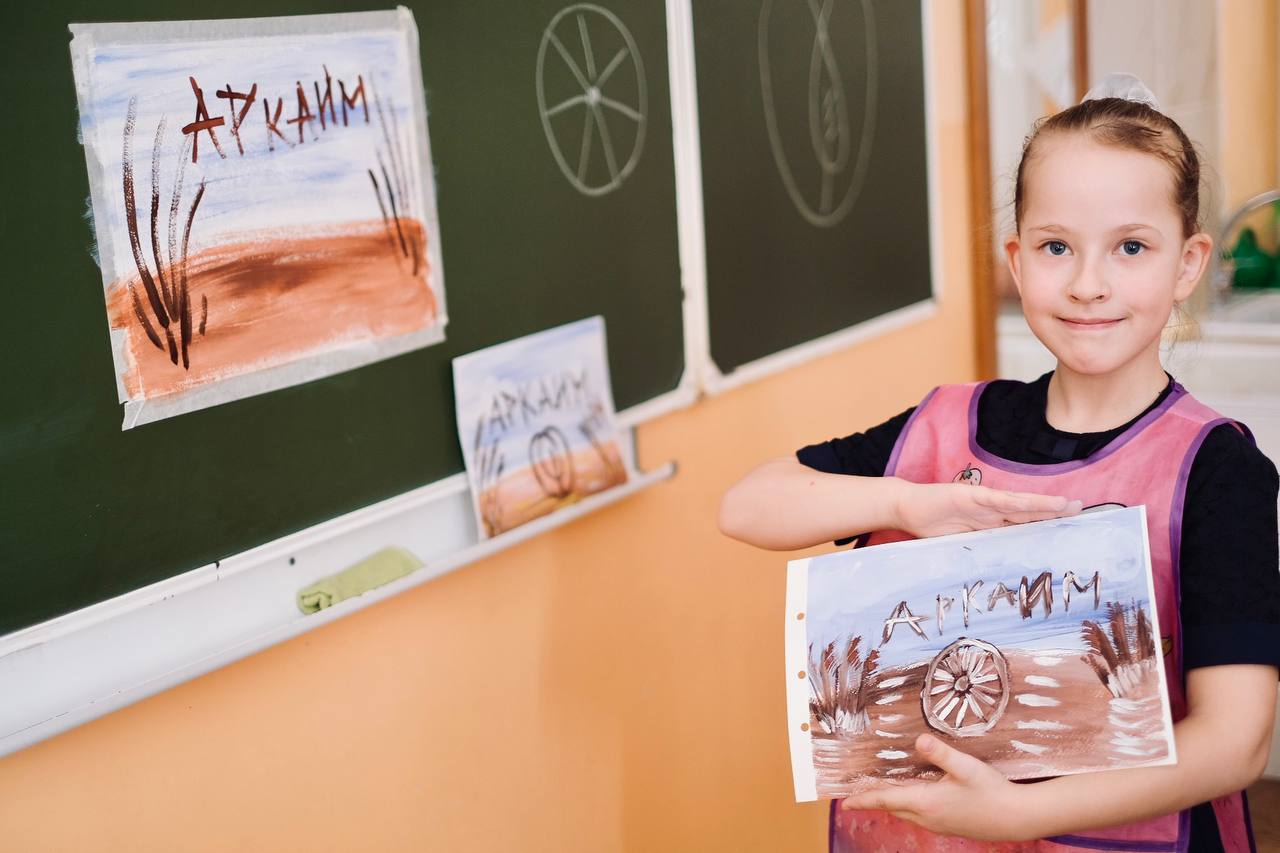 Челябинск
Аркаим
https://www.chel.travel/routes/arkaim-puteshestvie-za-solntsem/?ysclid=lgx4d8fykx107333260
Аркаим был найден в 1987 году в степи
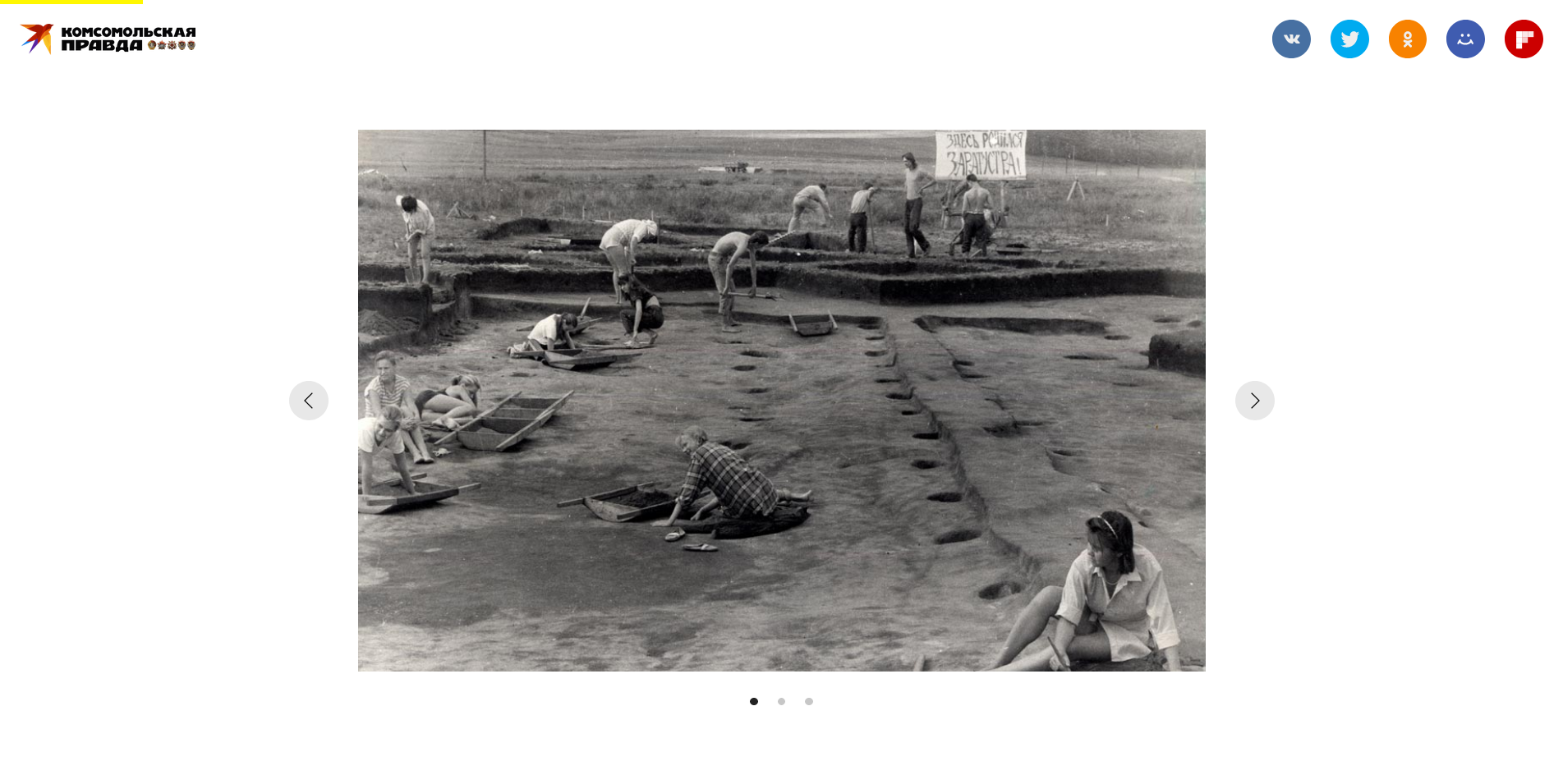 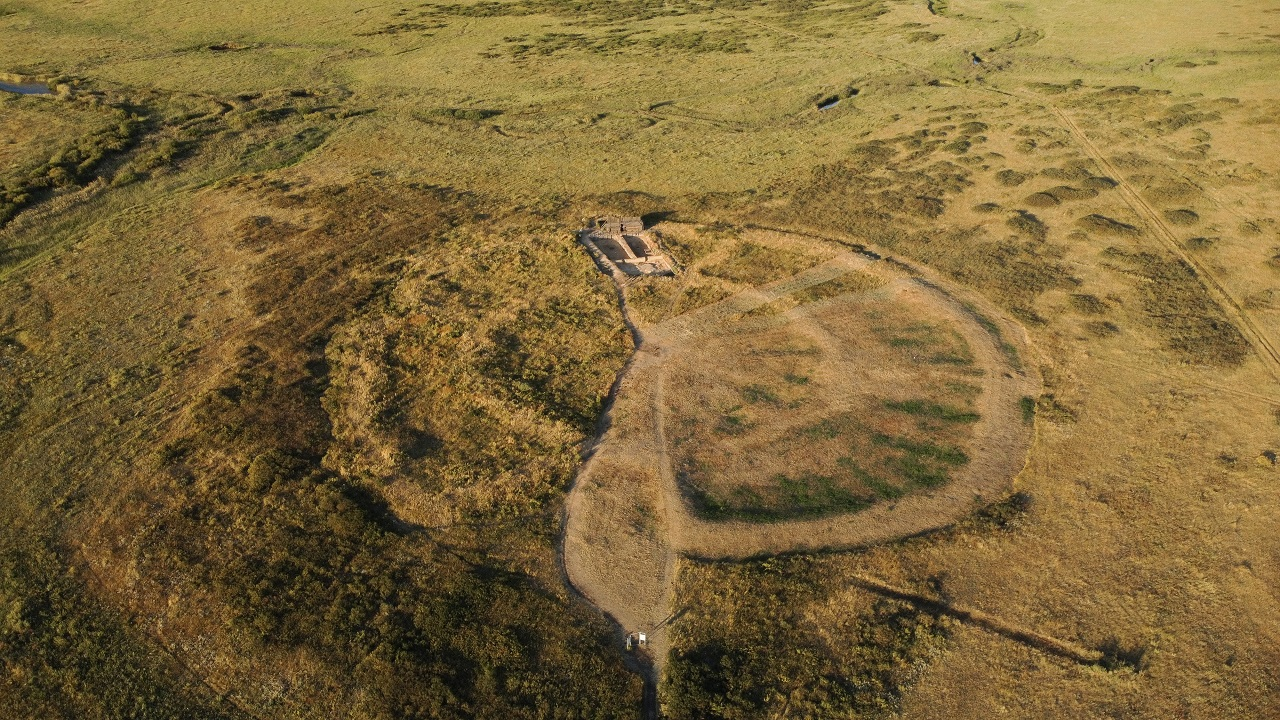 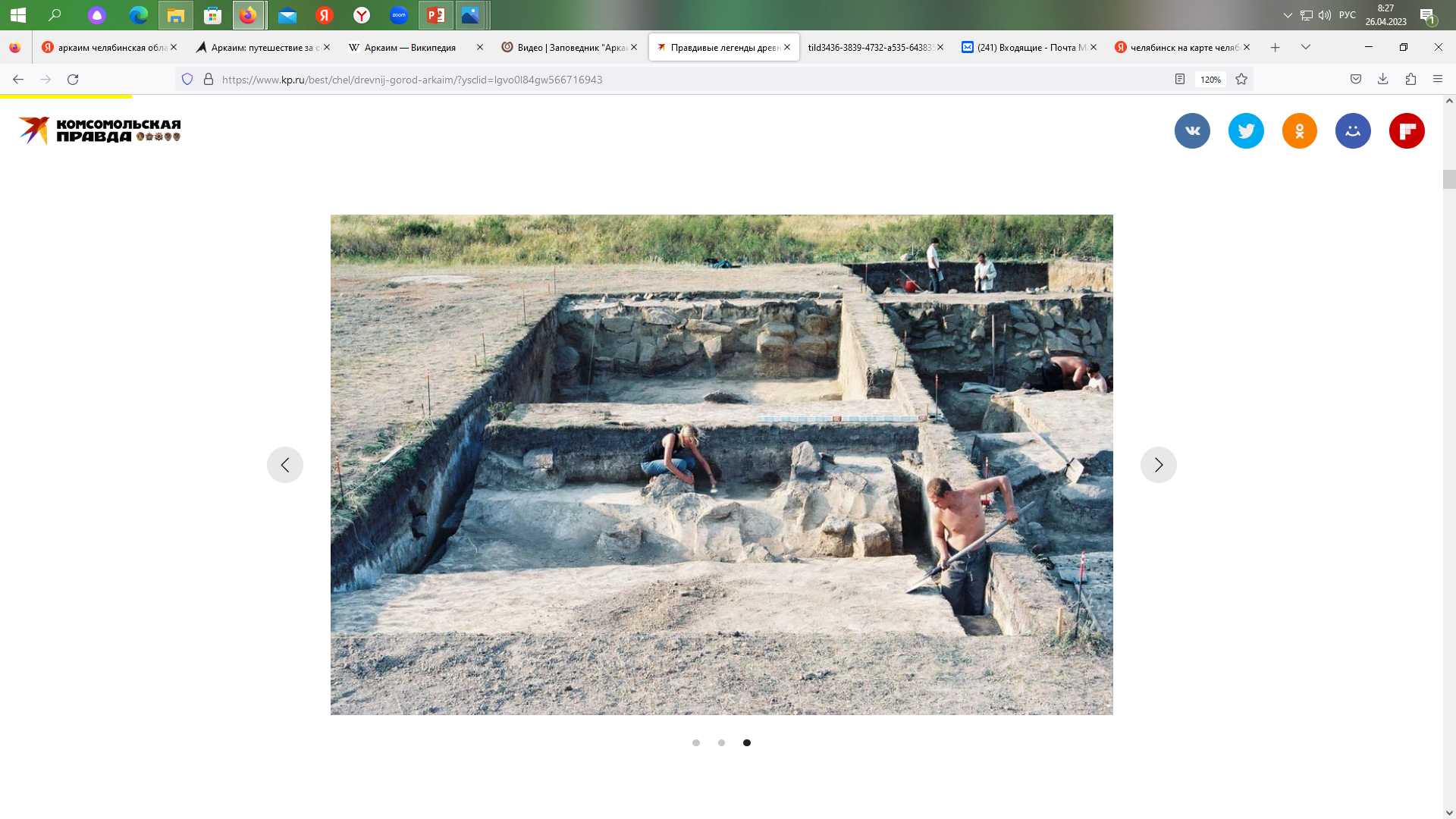 Вид на Аркаим сверху и первые археологические раскопки
Возраст древнего поселения Аркаим 4 тысячи лет
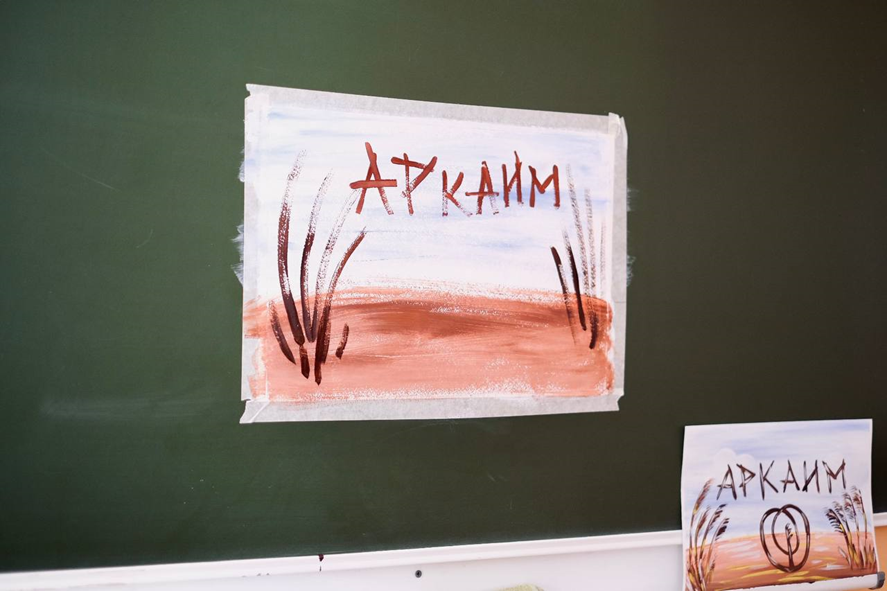 Несмотря на такой солидный возраст поселение Аркаим было невероятно развито.
Посмотрите на площадь поселения и количество жителей.
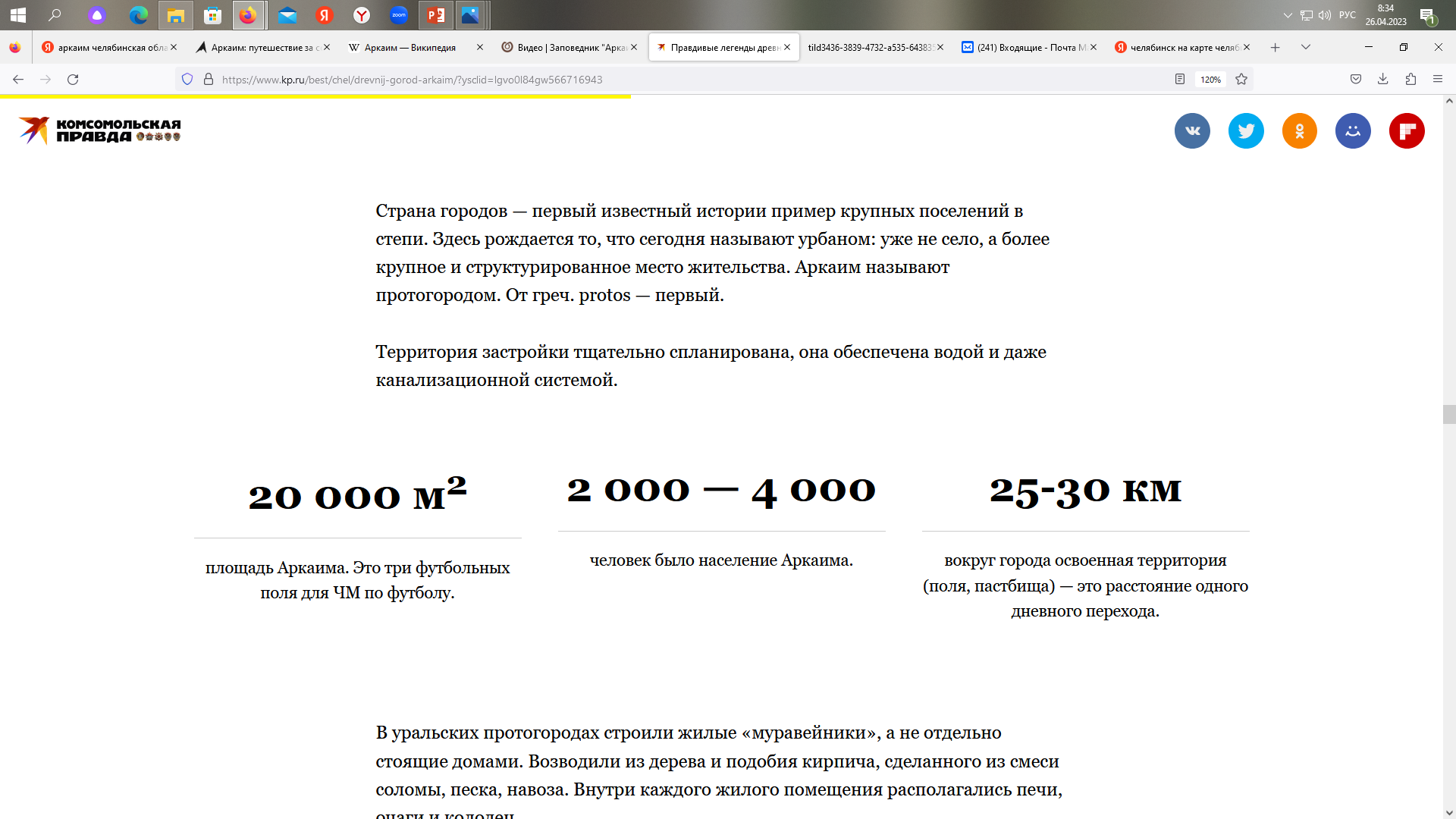 Реконструкция Аркаима. Форма поселения – круглая
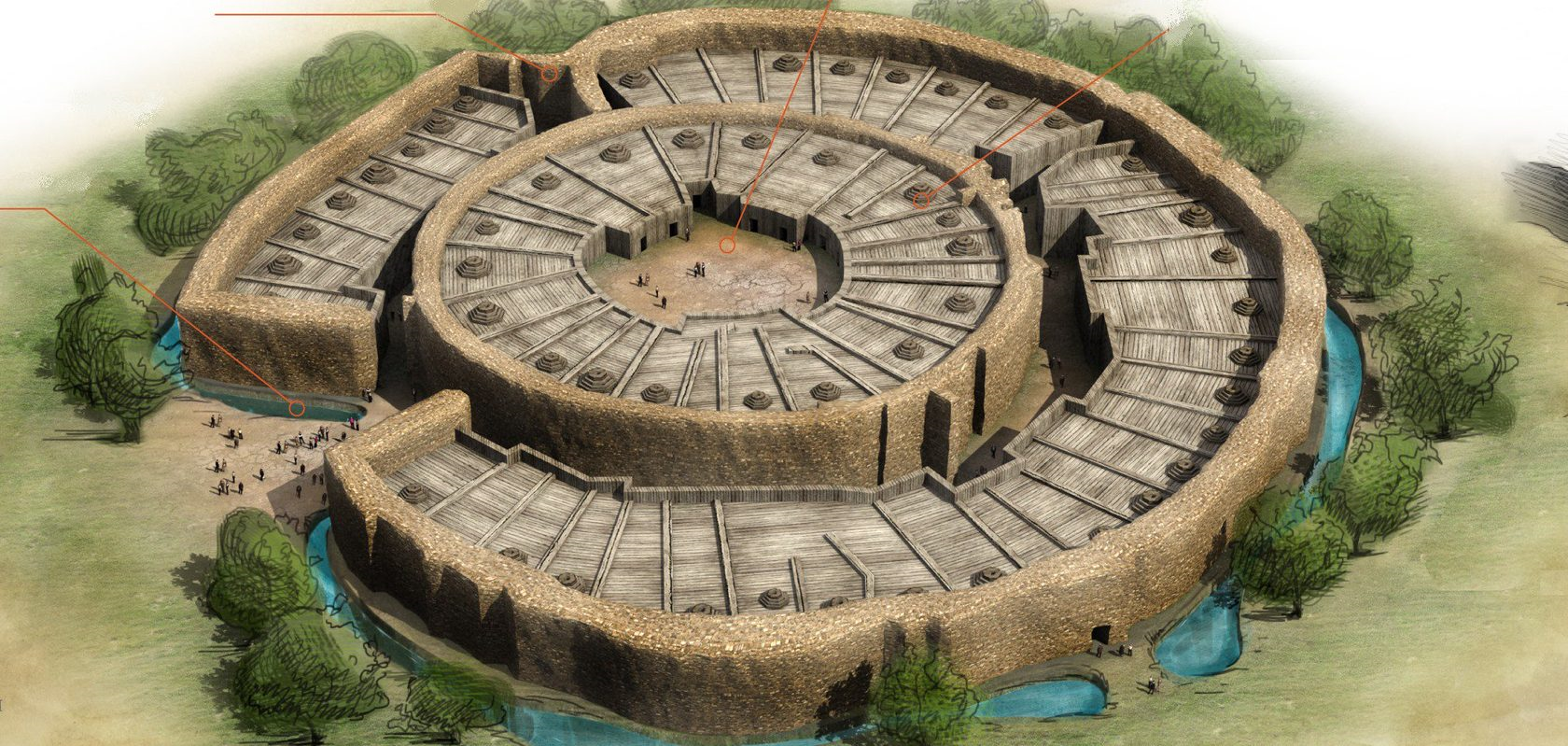 Жилища древних аркаимцев
Площадь до 180 кв.м.
Внутри каждого жилища были печи, очаги, колодцы, погреба.
Была система водоснабжения и калализации.
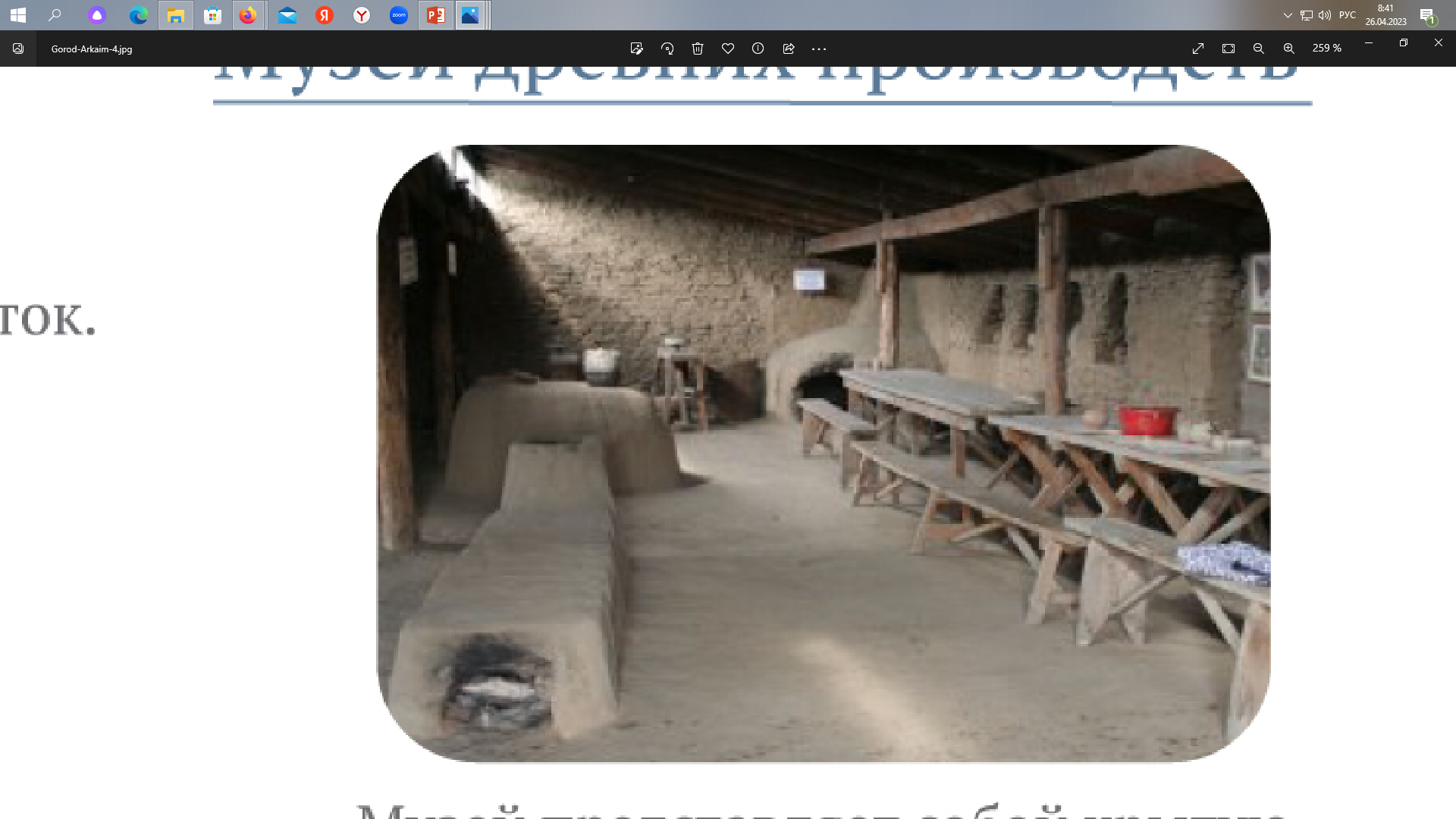 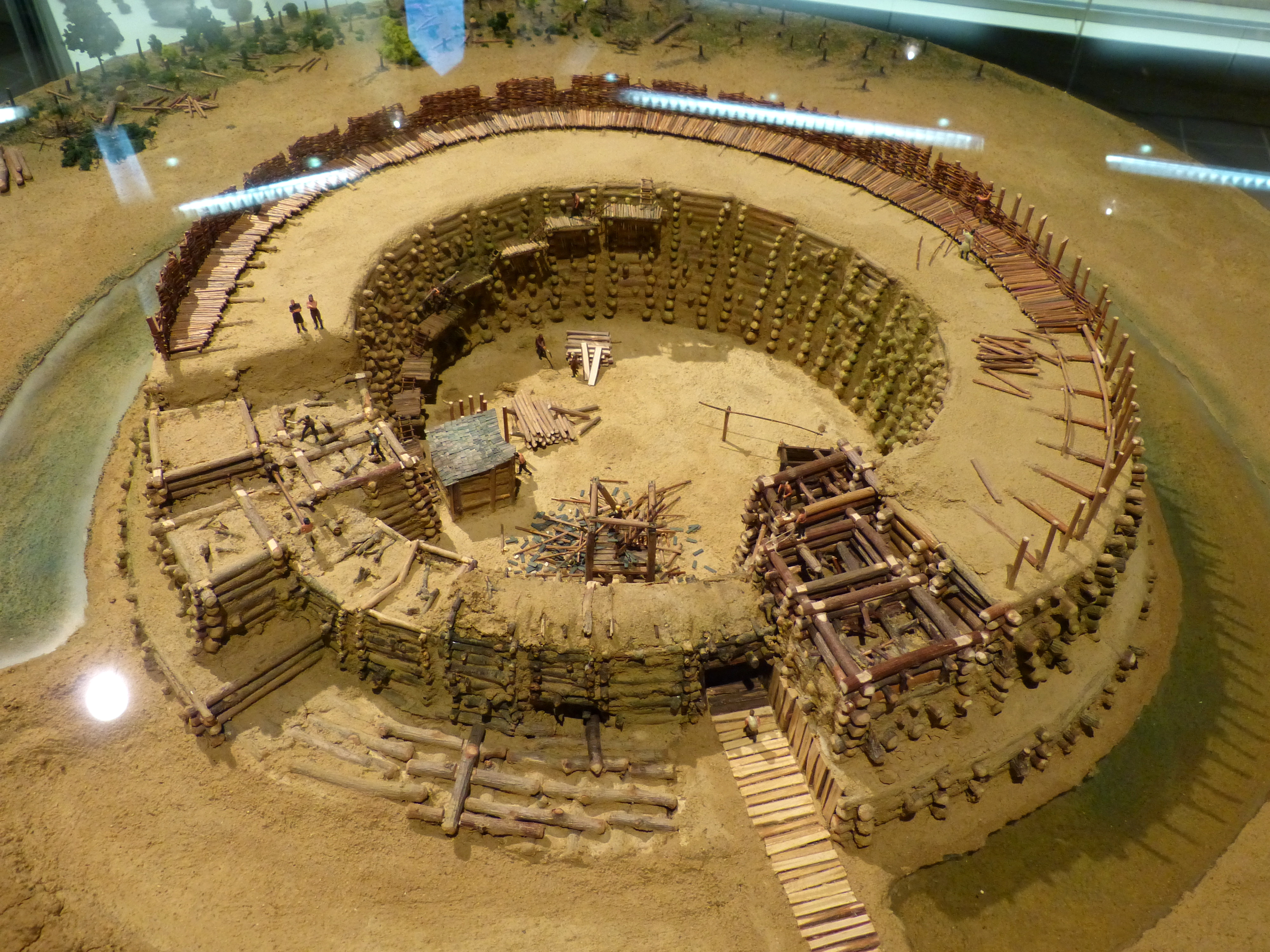 Аркаимцы – великолепные архитекторы и строители
Макет Аркаима
Антропологи смогли восстановить облик жителей Аркаима
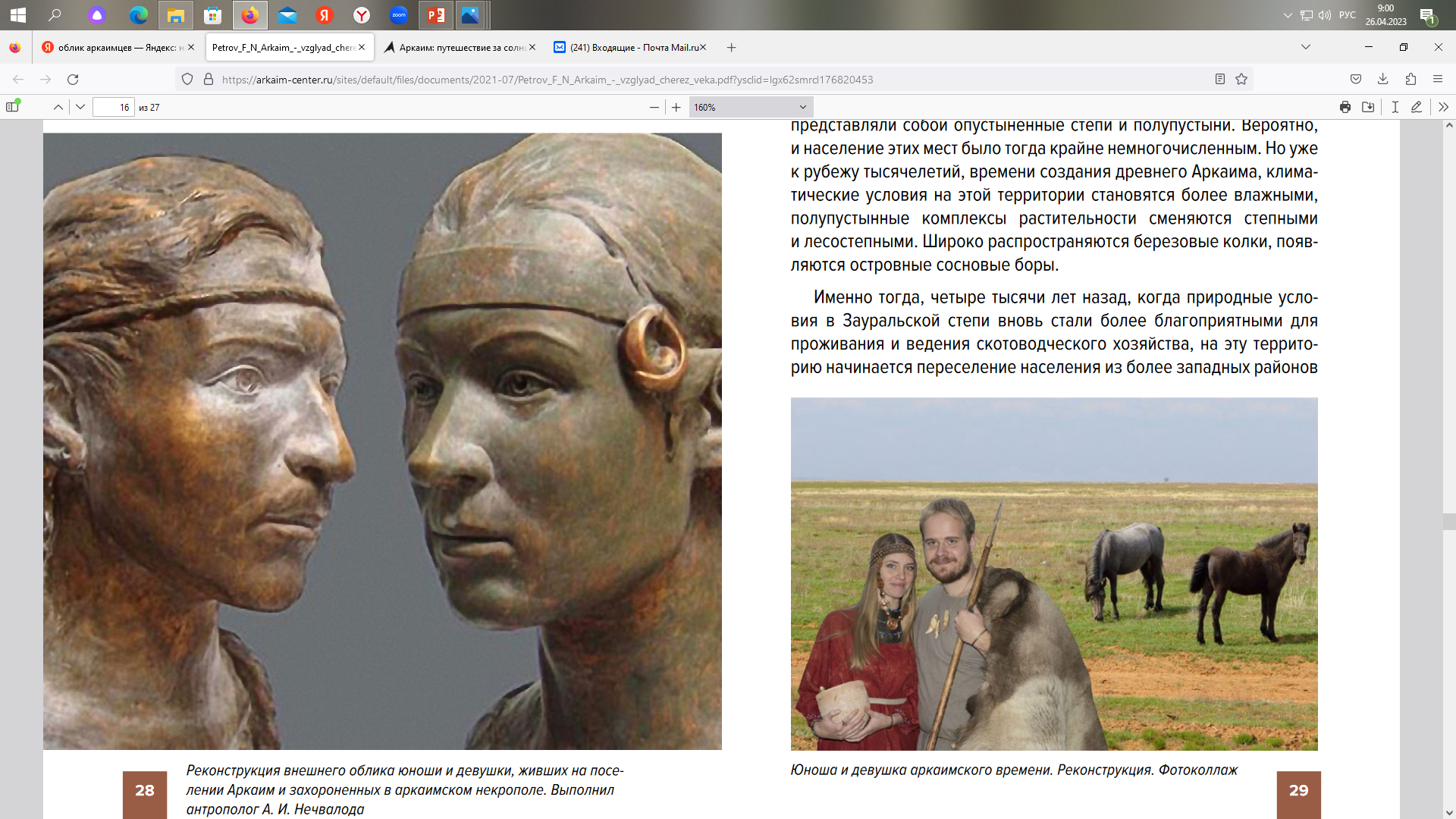 Были реконструированы черепа двух молодых людей – 23-летнего мужчины и 25-летней женщины. 
Рост женщины был 180 см, в то время как средний рост аркаимцев составлял 170 см. 
Оказалось, что аркаимцы очень похожи на современных жителей России.
Аркаимцы – металлурги, скотоводы, земледельцы и воины
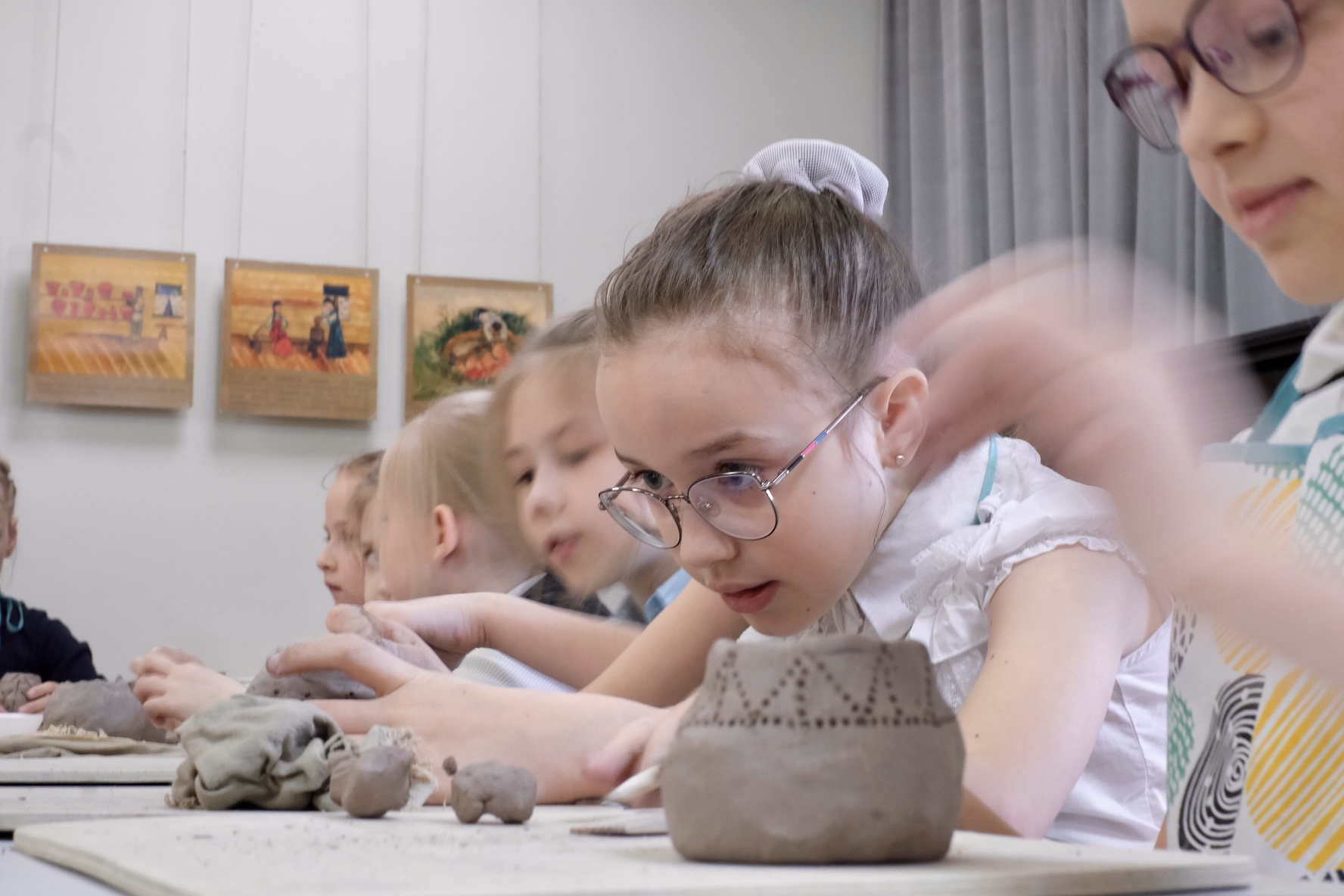 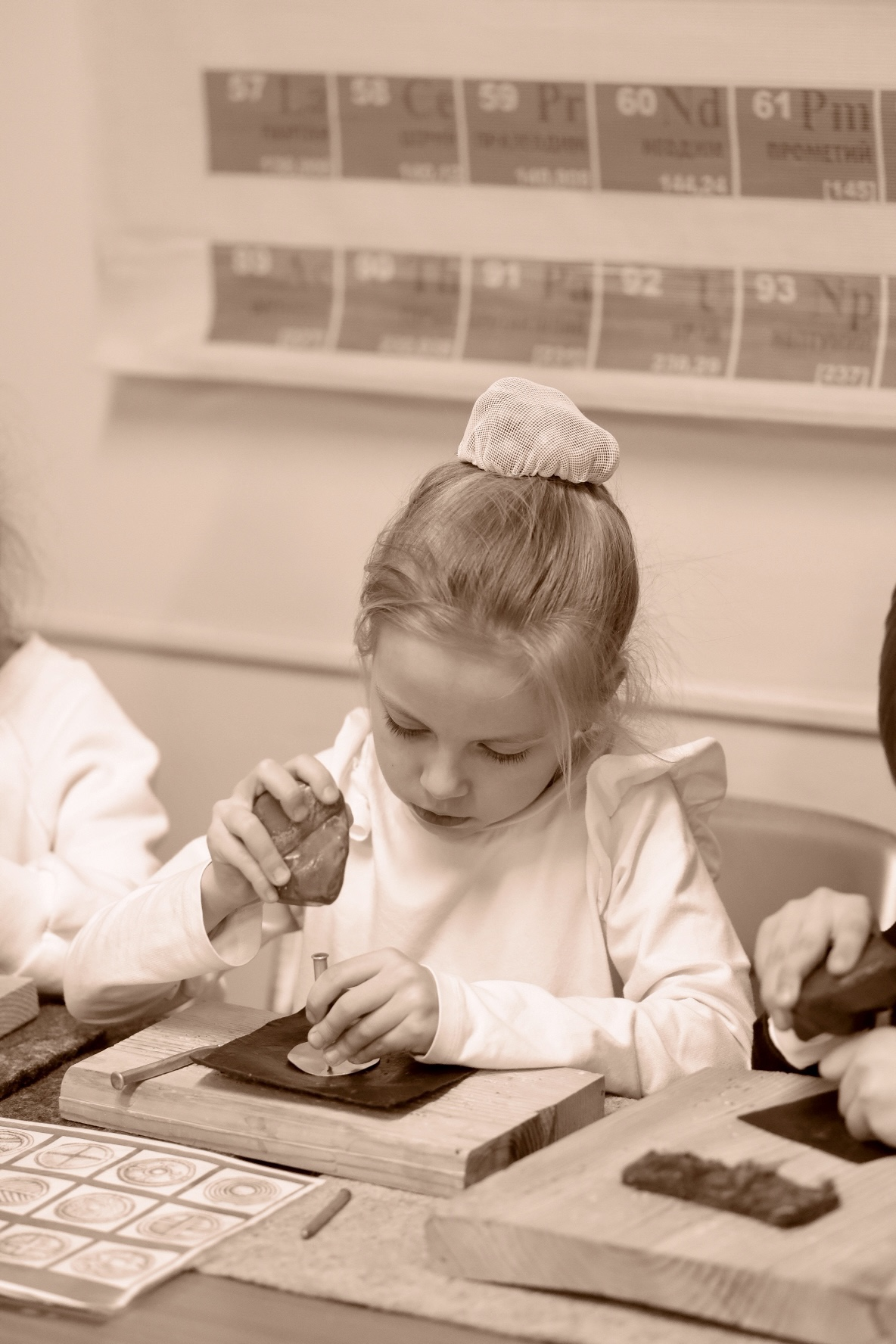 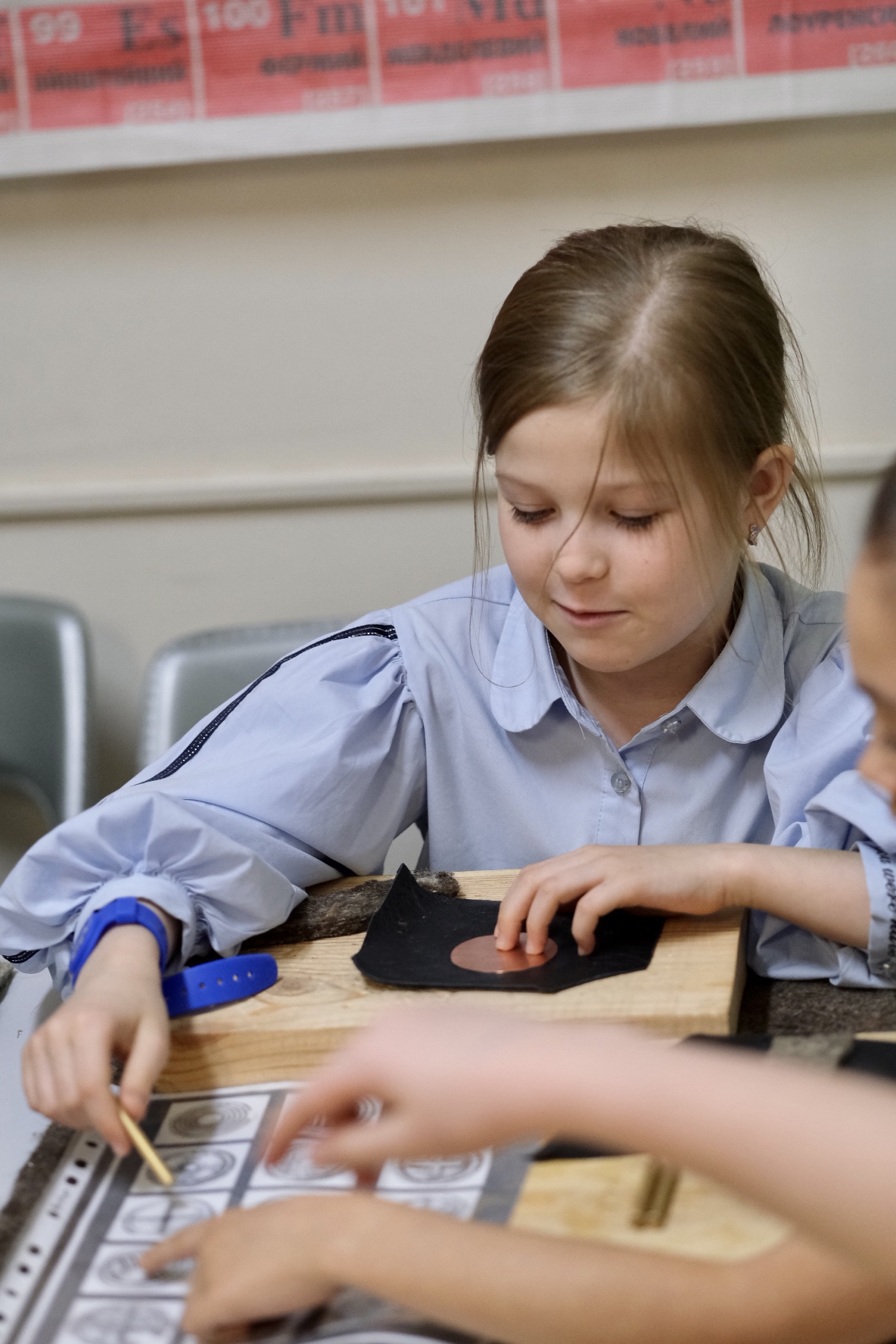 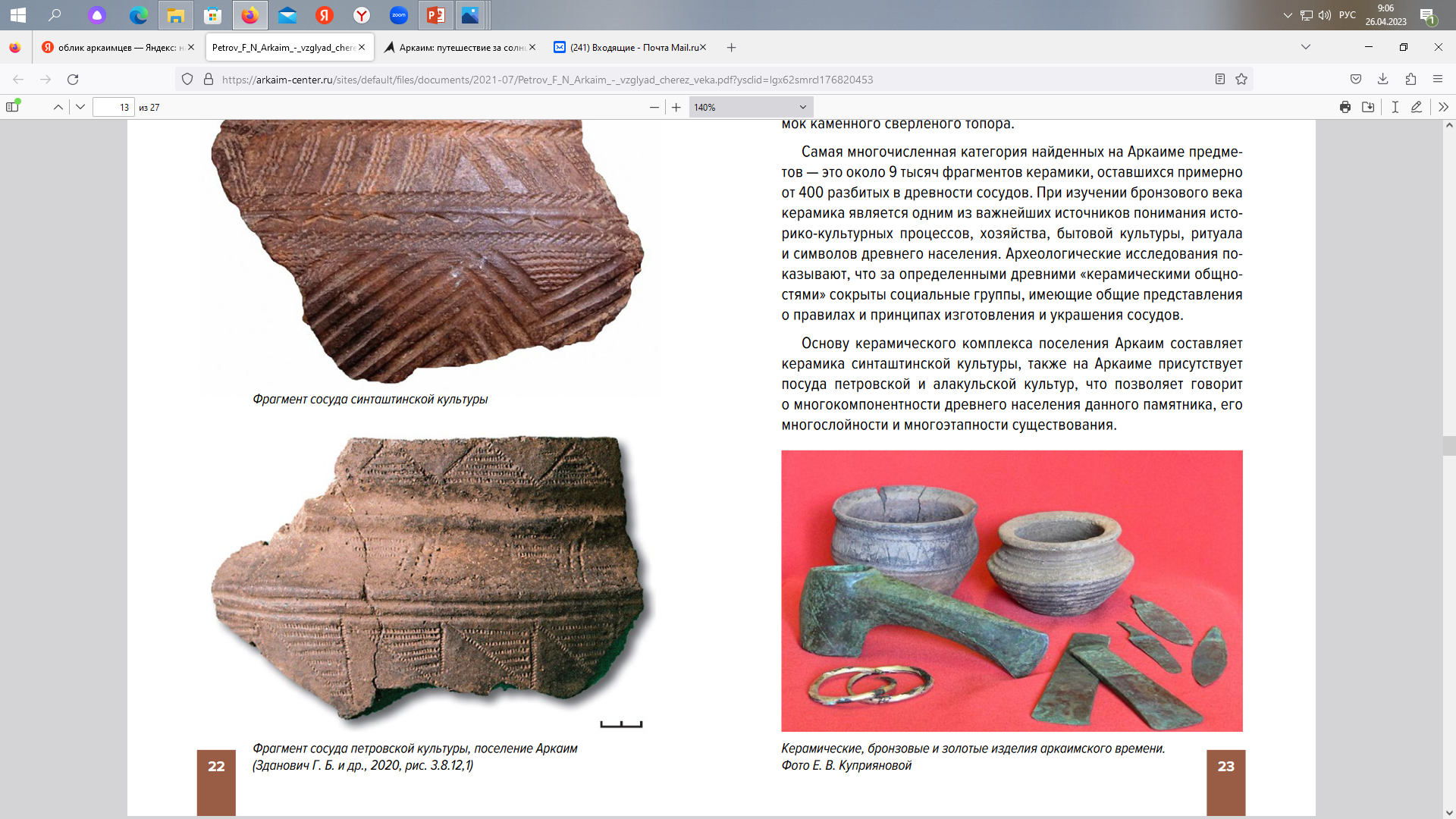 Племя аркаимцев было воинственным
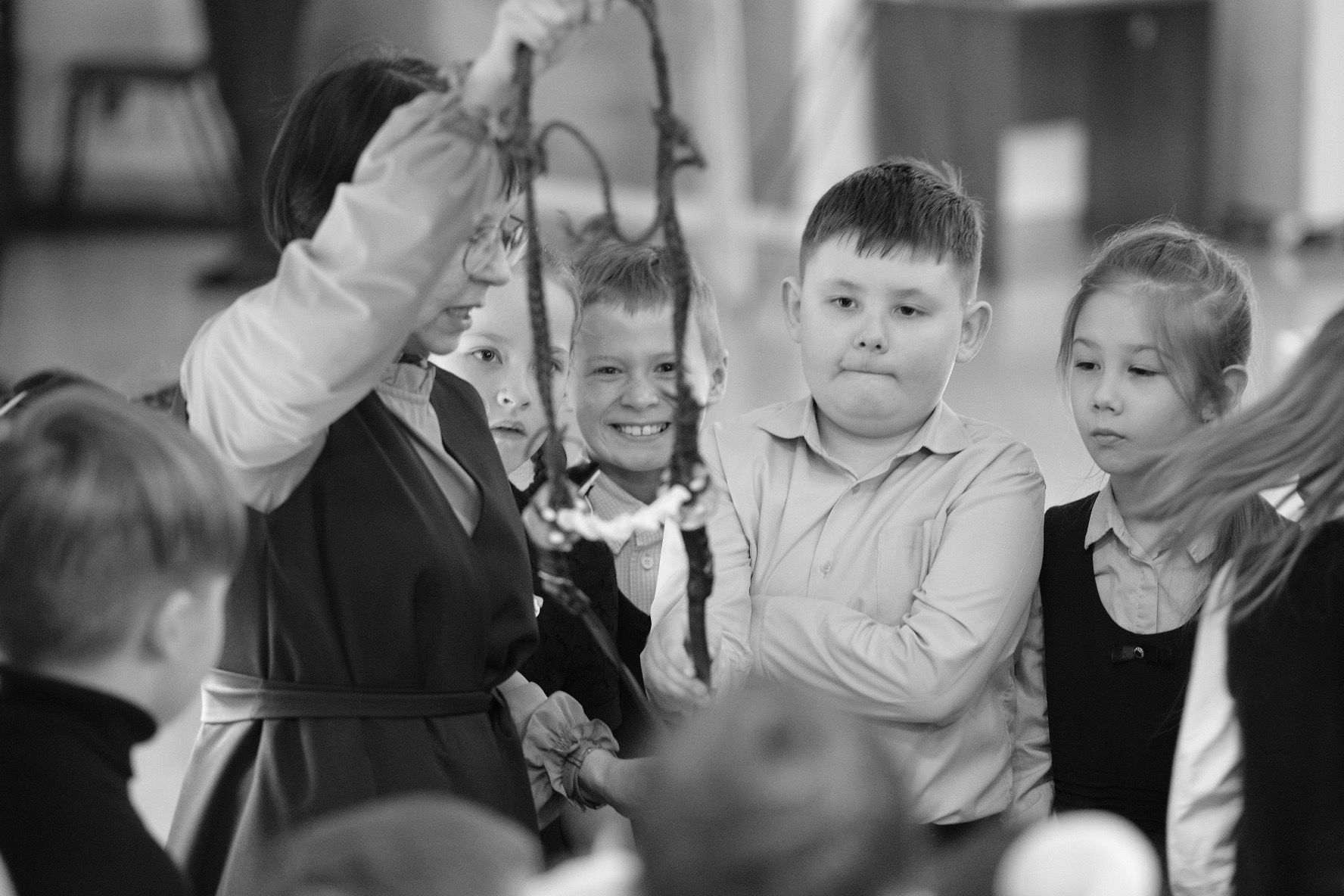 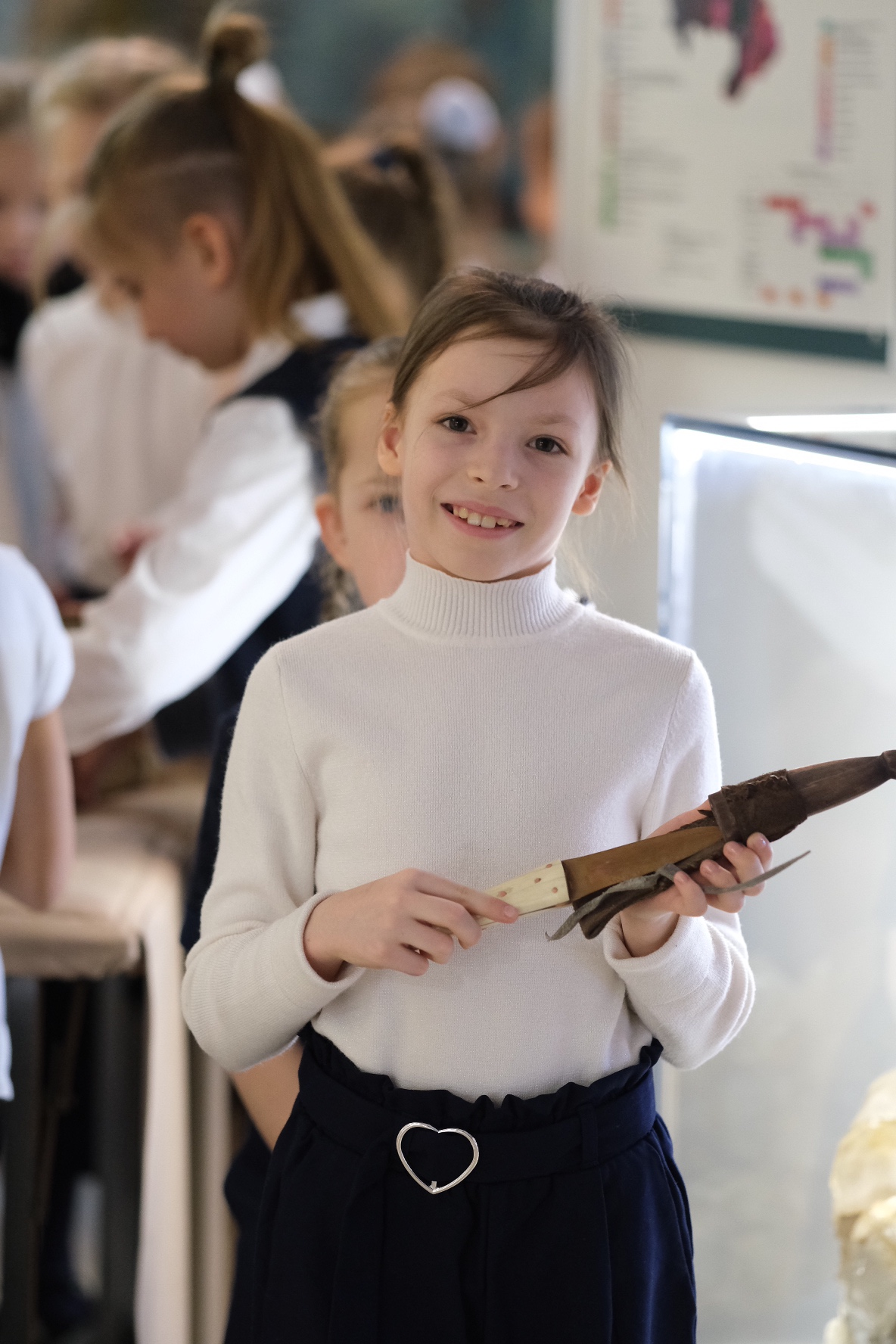 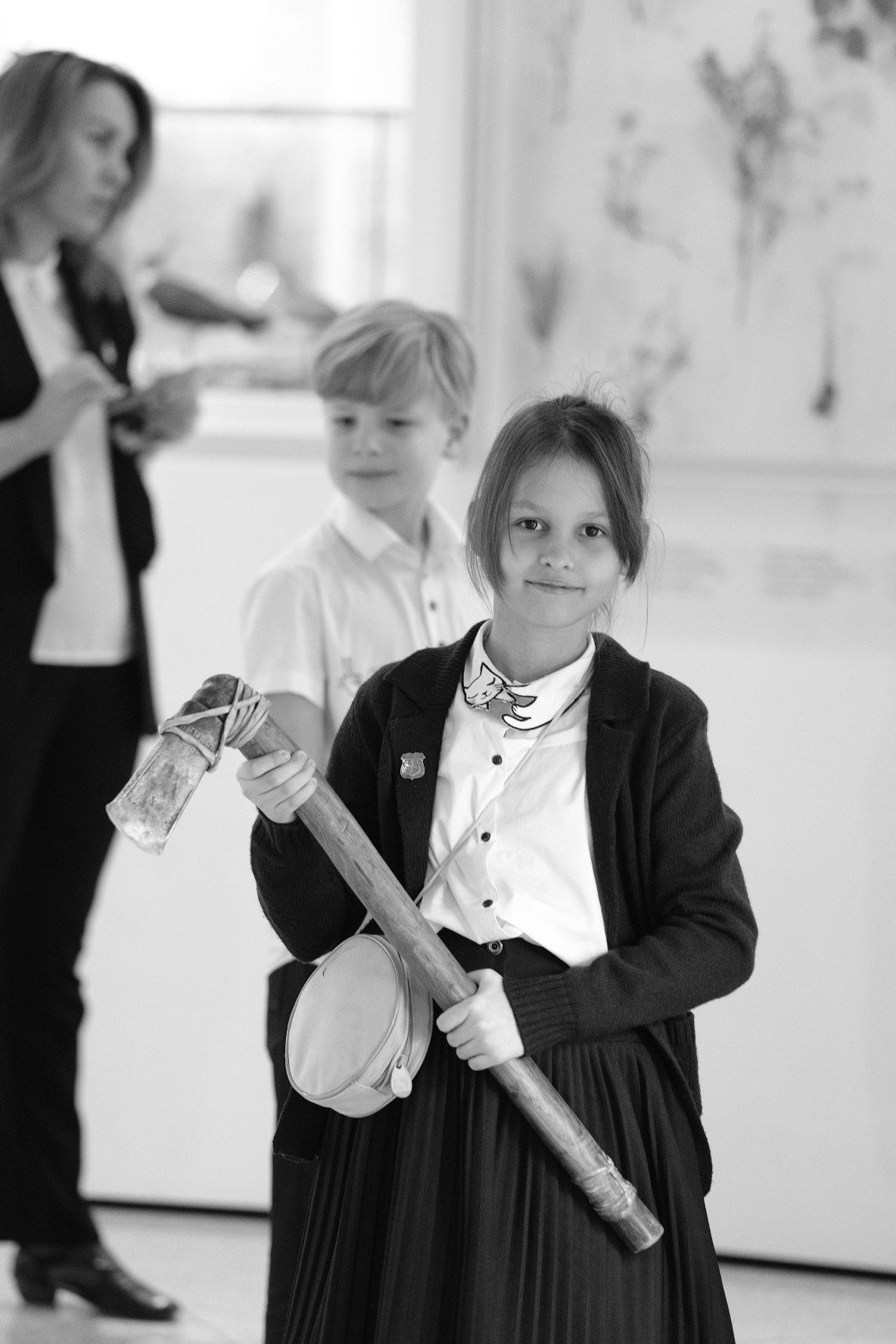 При раскопках найдены детали лука, наконечники стрел
Аркаимцы имели хорошую амуницию - шлемы, нагрудники, щиты
Аркаимская колесница – историческое открытие
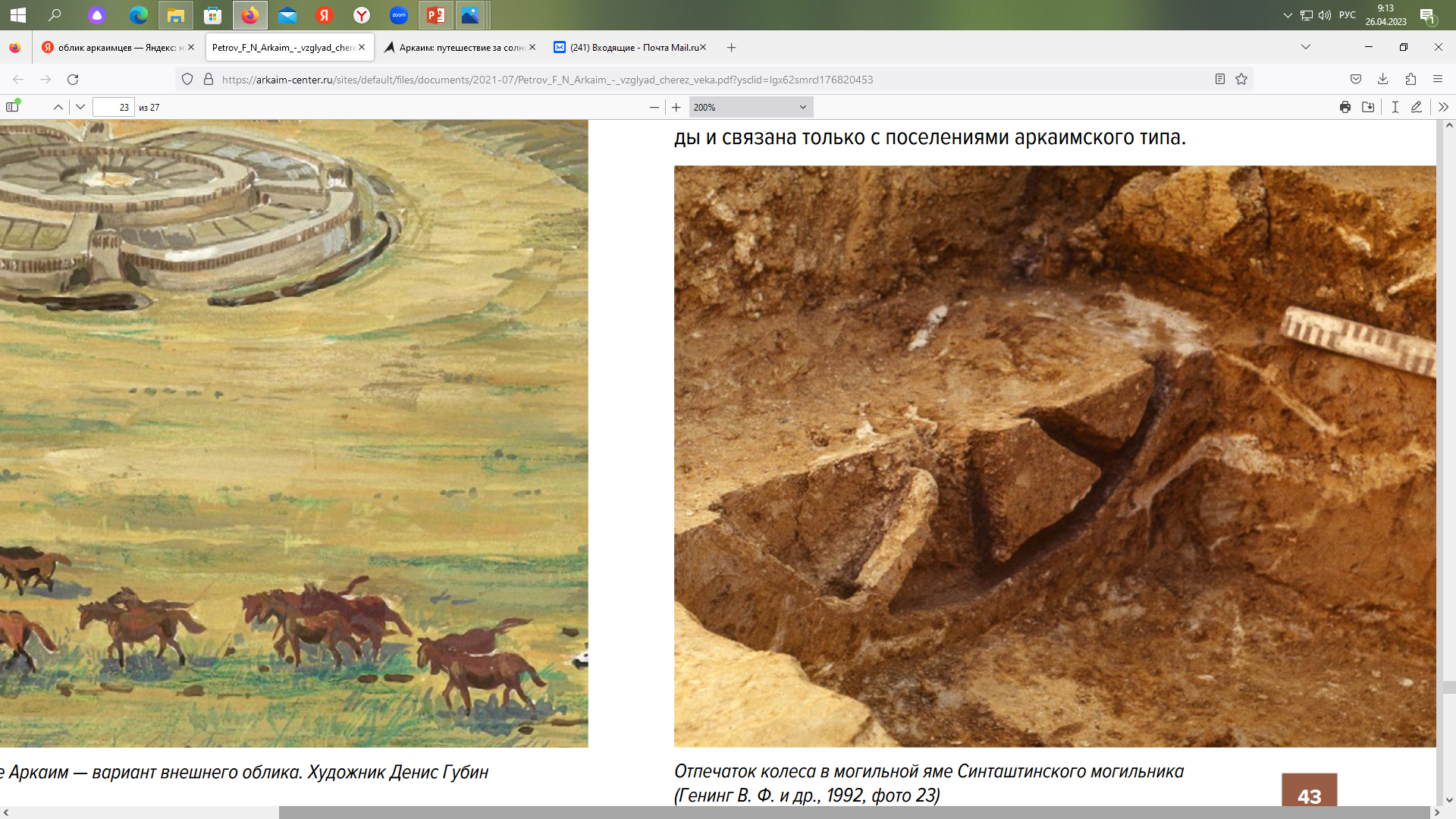 Аркаим. Колесница времени. Фильм 2022 года
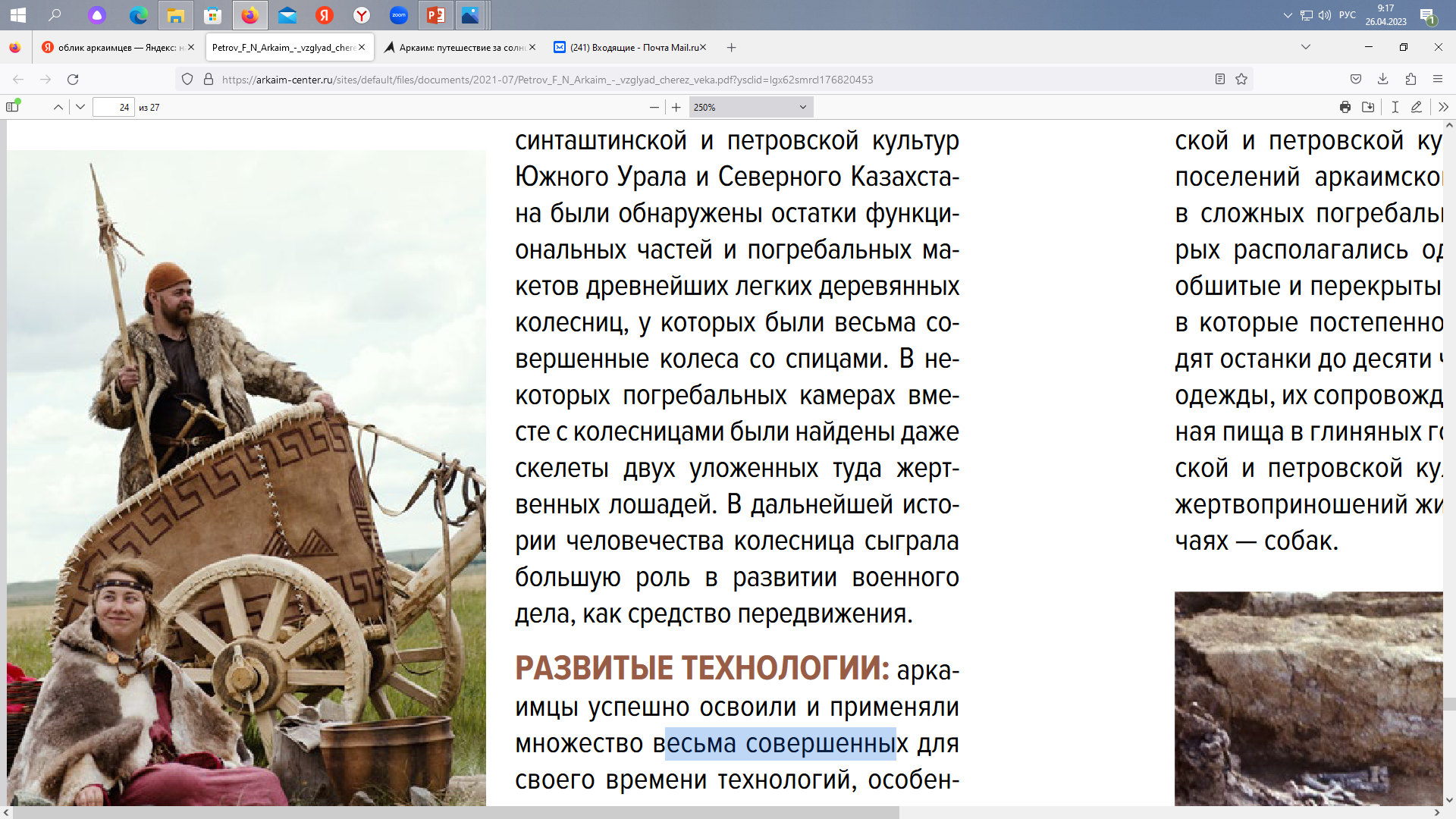 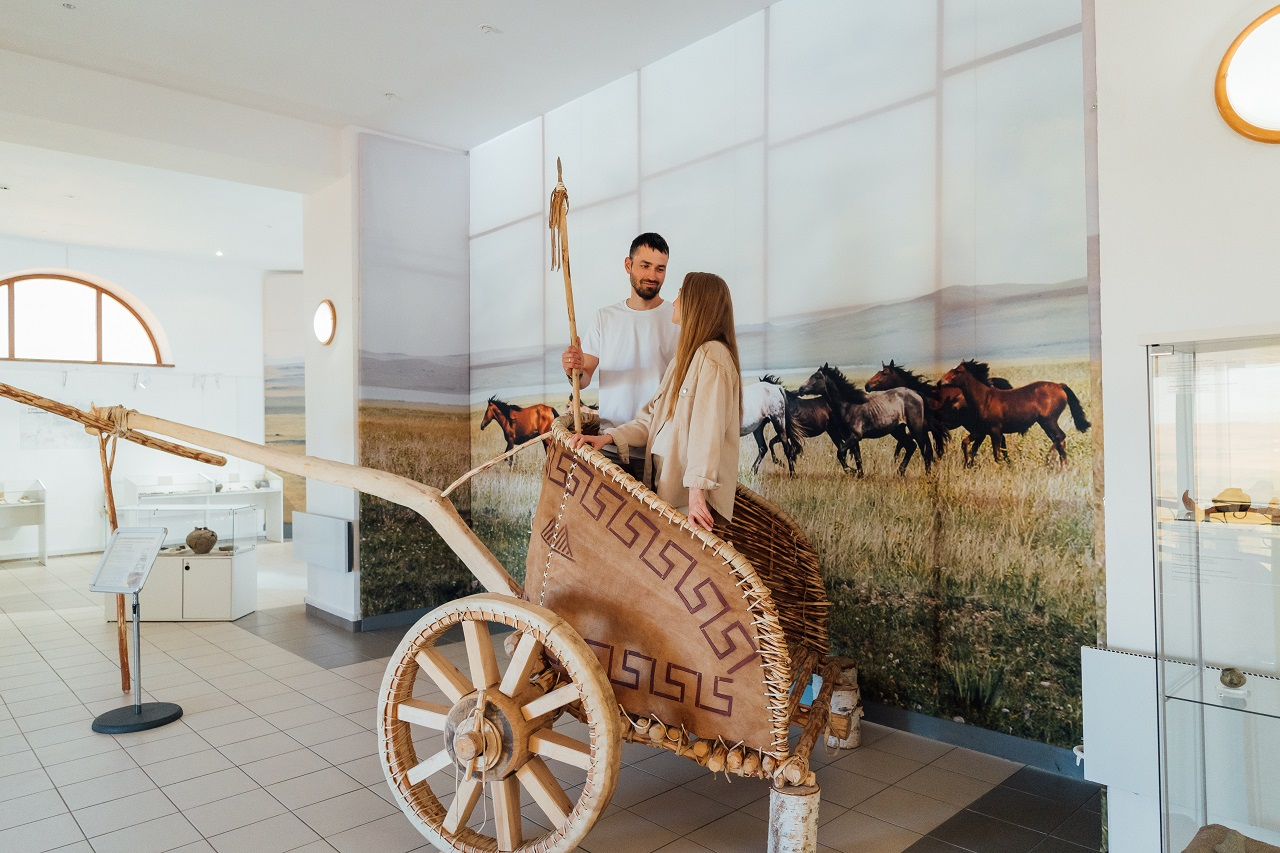 Аркаим. Колесница времени. Фильм 2022 года
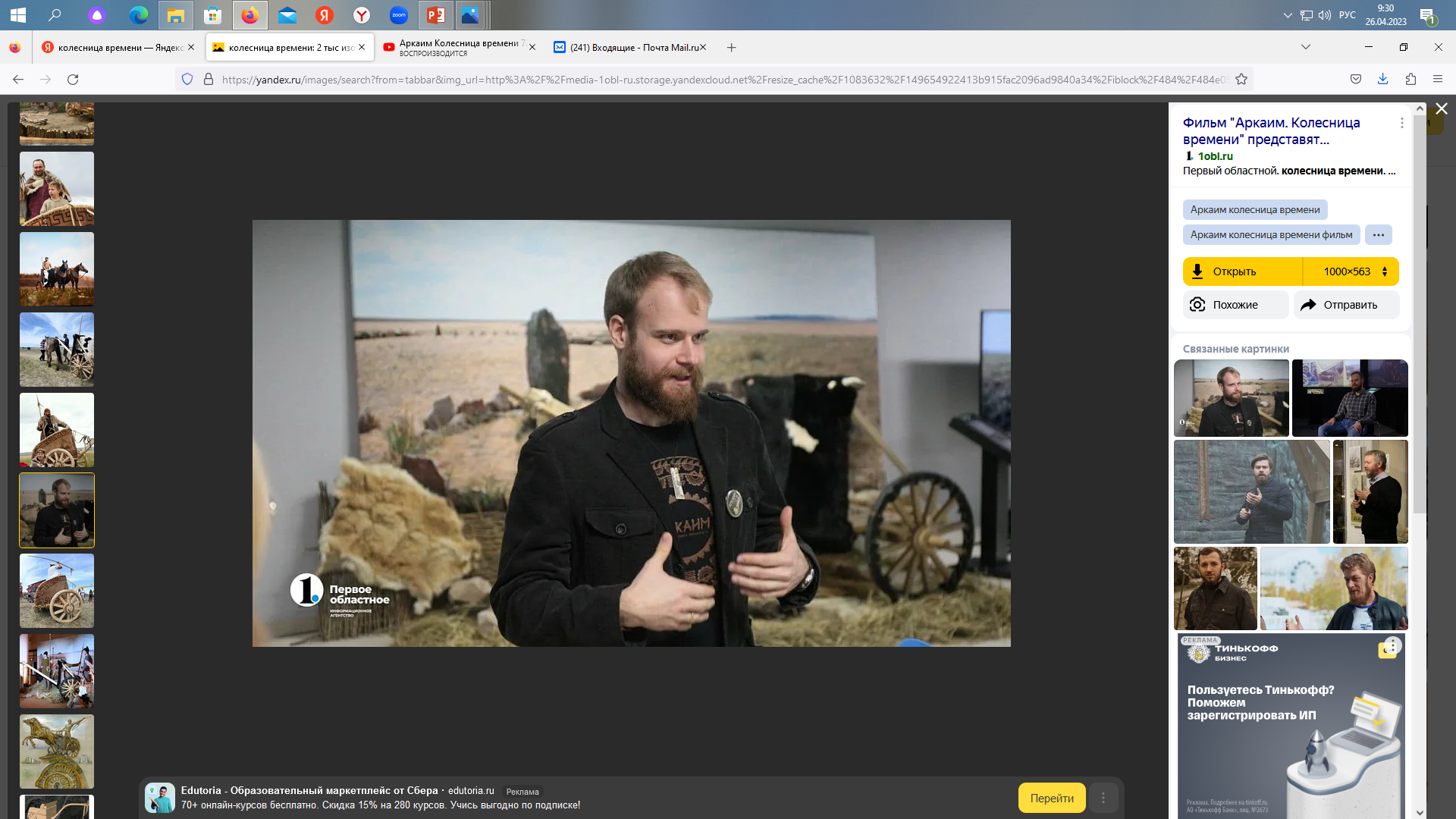 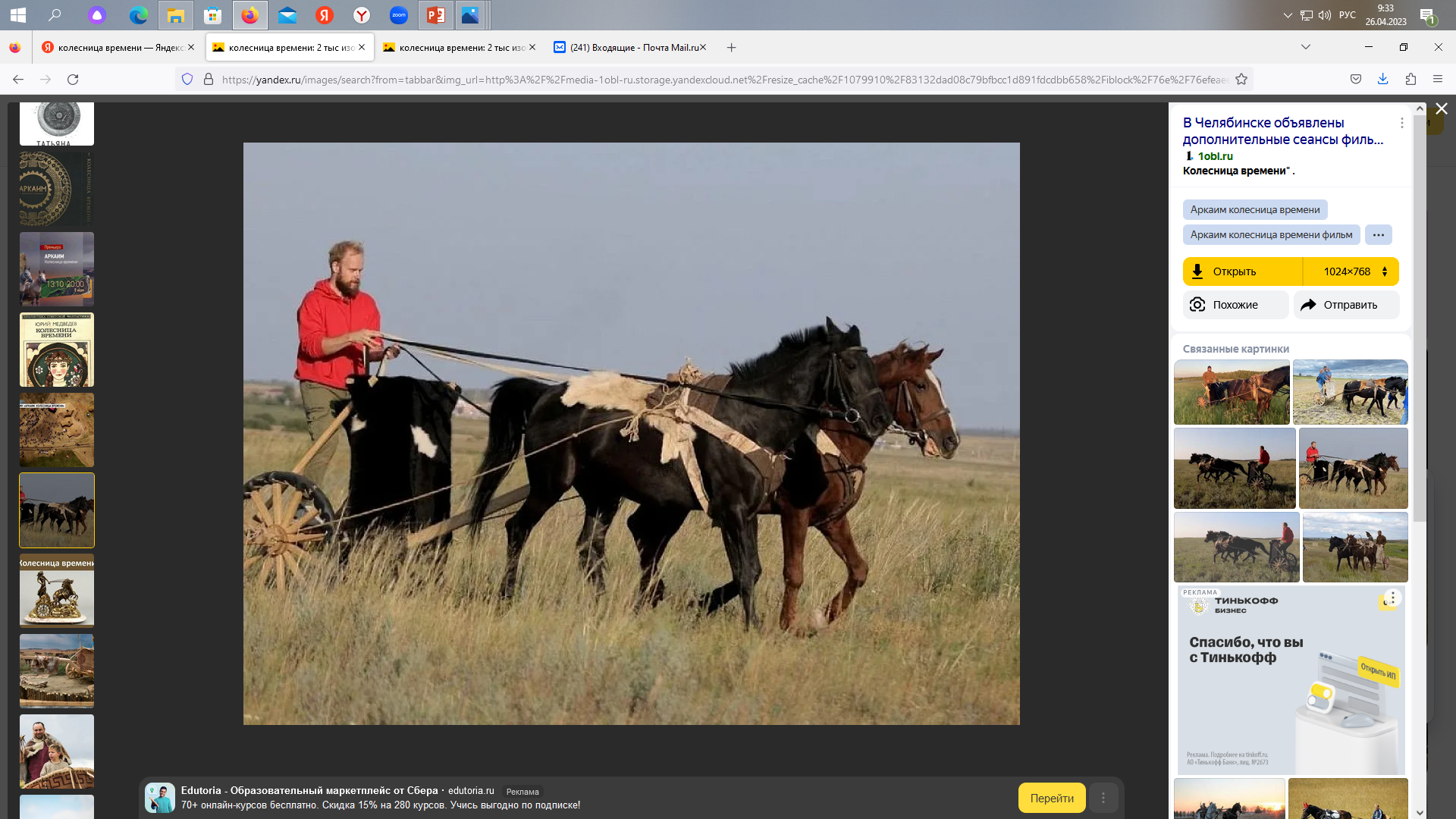 https://www.youtube.com/watch?v=WPgzymQxjWg
Основные результаты проекта
Охват аудитории:
Опрос – 57 школьников 2 класса
Презентация «Аркаим» - 60 человек (2 класс)
Участие в квесте «Аркаим. Колесница времени» - 70 человек (2, 6, 9 класс)
Мастер класс по рисованию «Аркаим» - 70 человек (2, 6, 7, 8 класс)
Почтовые открытки «Аркаим» - 200 человек

Продукты проекта:
Квест-игра «Аркаим. Колесница времени» (для возраста 7-99 лет)
Авторские почтовые открытки «Аркаим»
Повторный опрос фокус-группы(57 школьников 2 класса)
Квест-игра «Аркаим. Колесница времени» (для возраста 7-99 лет)
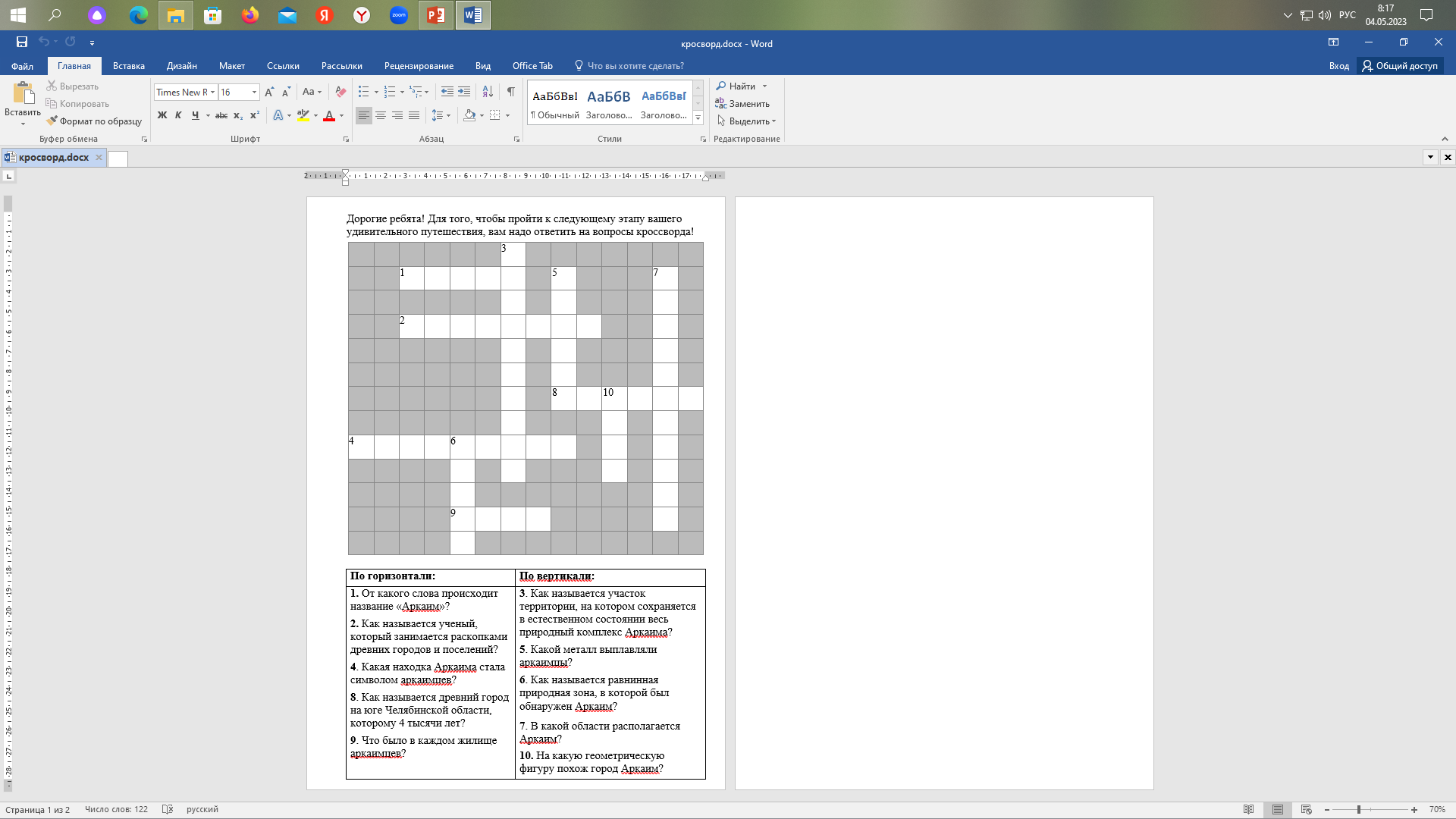 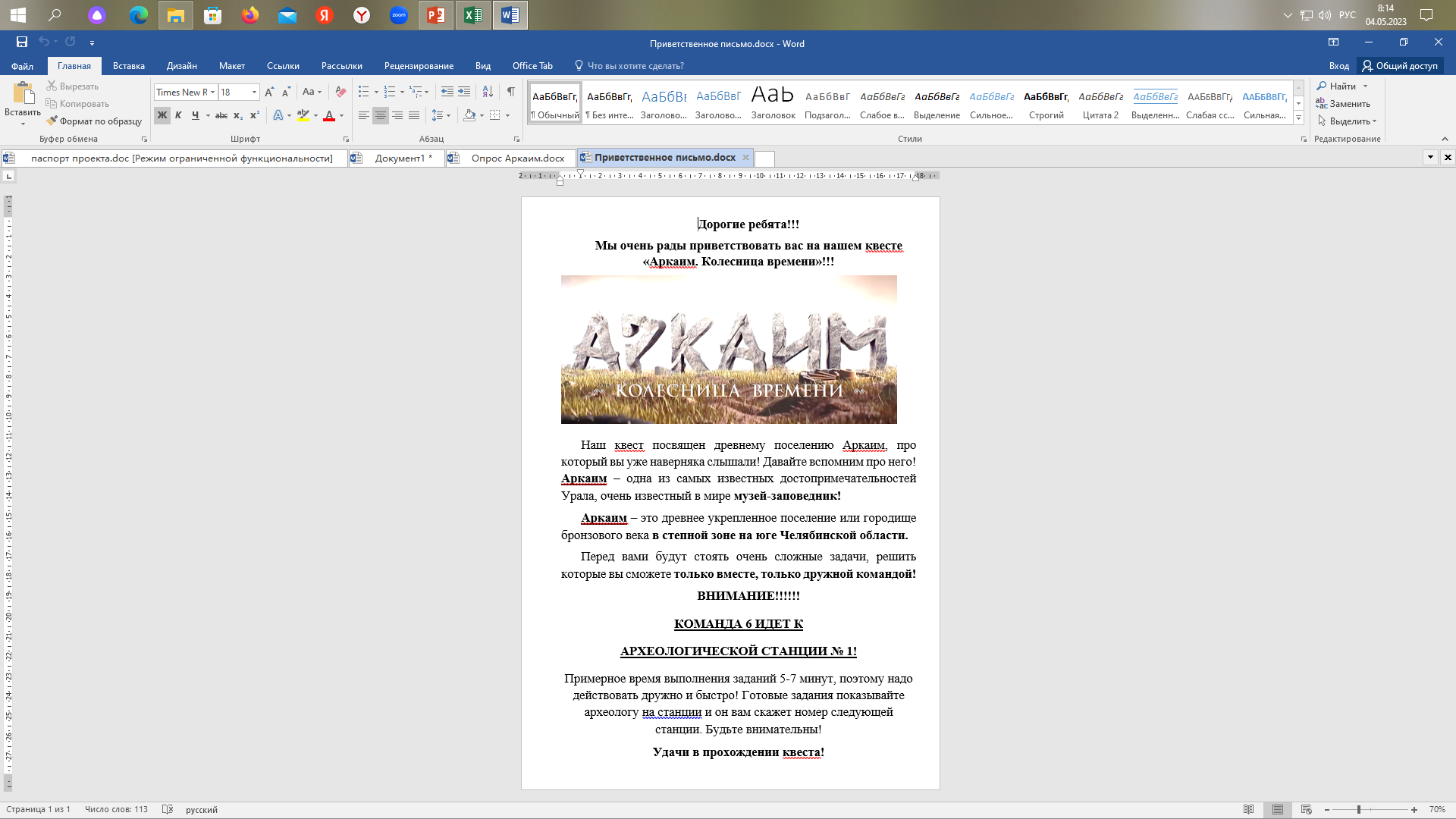 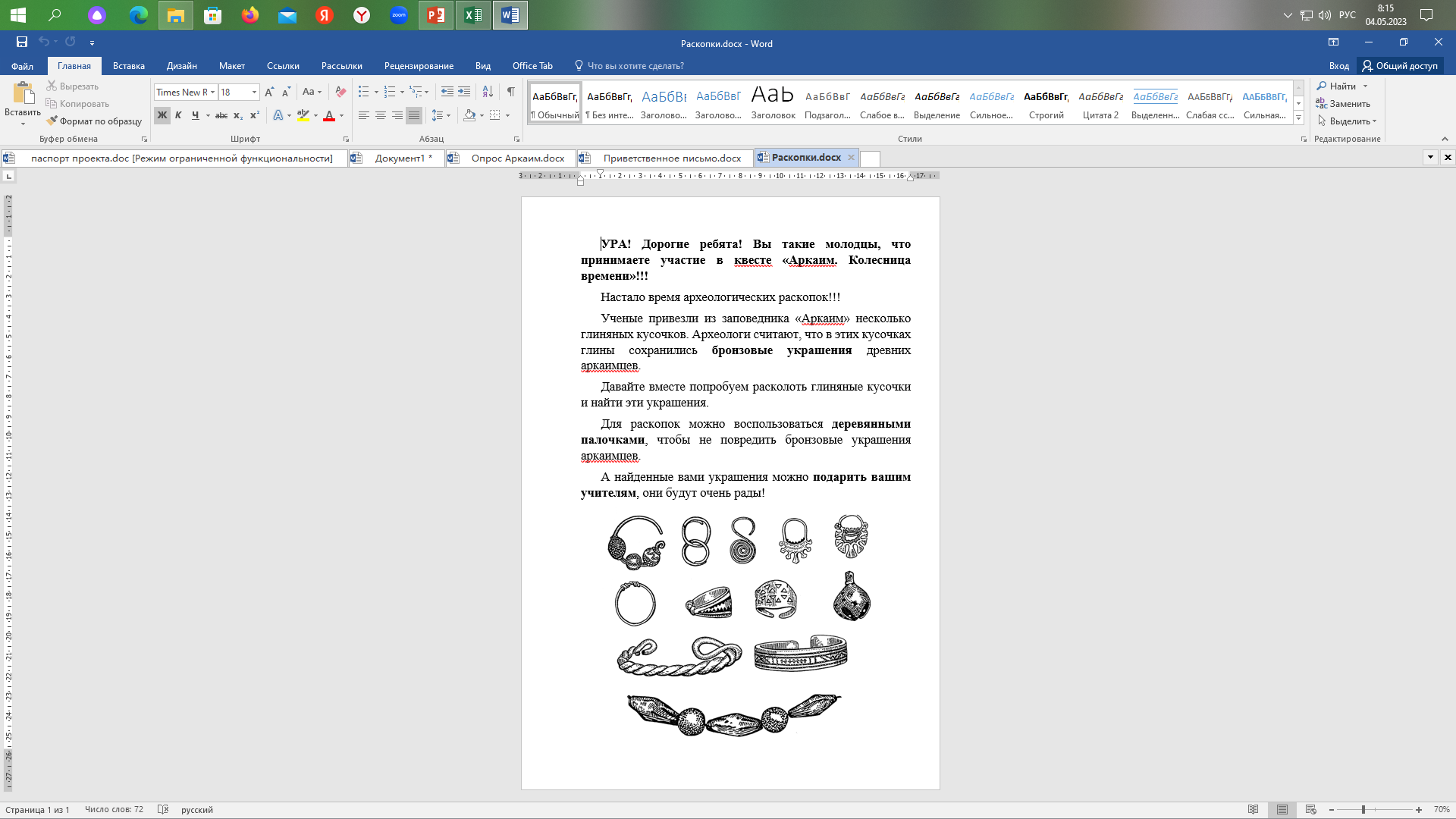 Квест-игра «Аркаим. Колесница времени» (для возраста 7-99 лет)
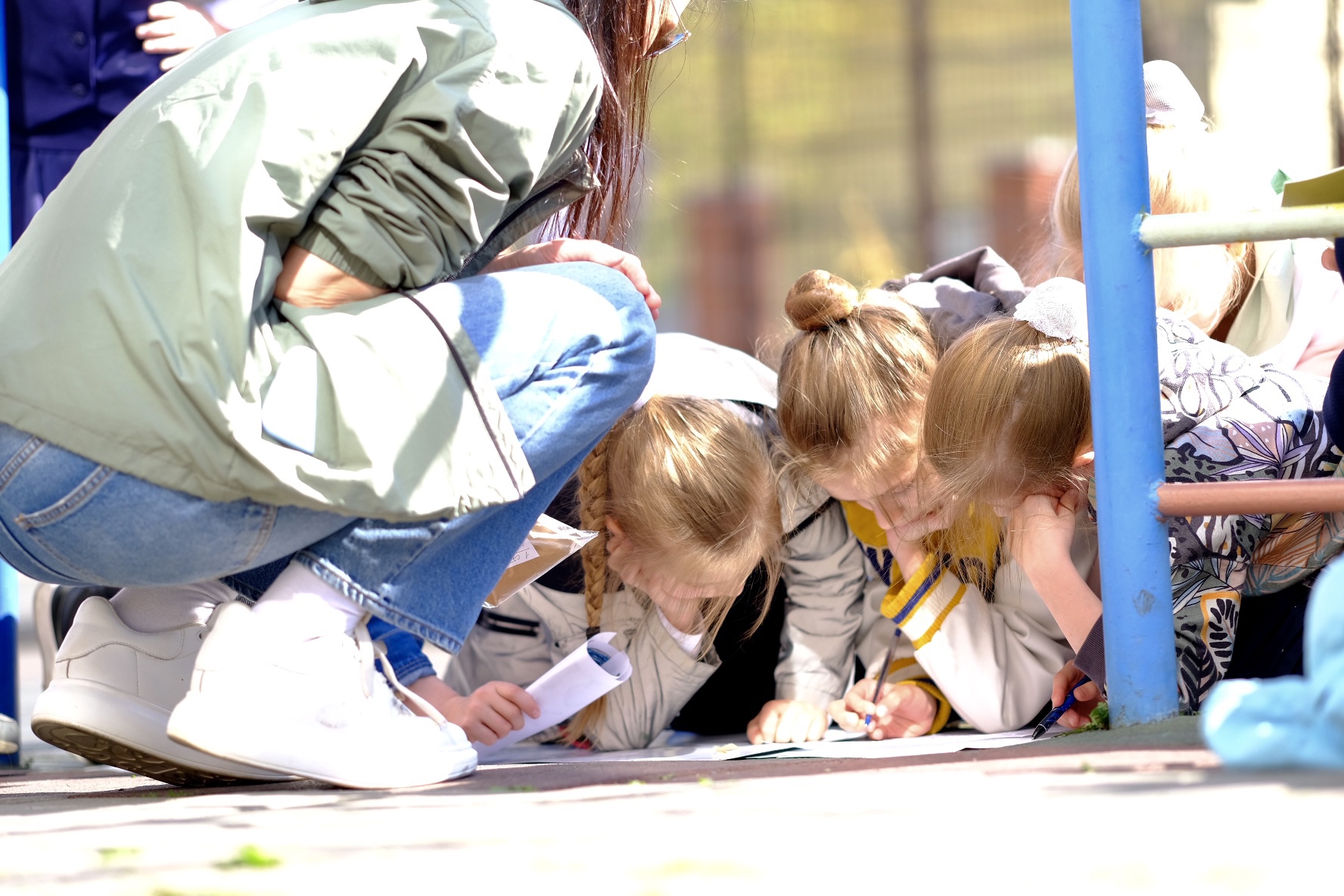 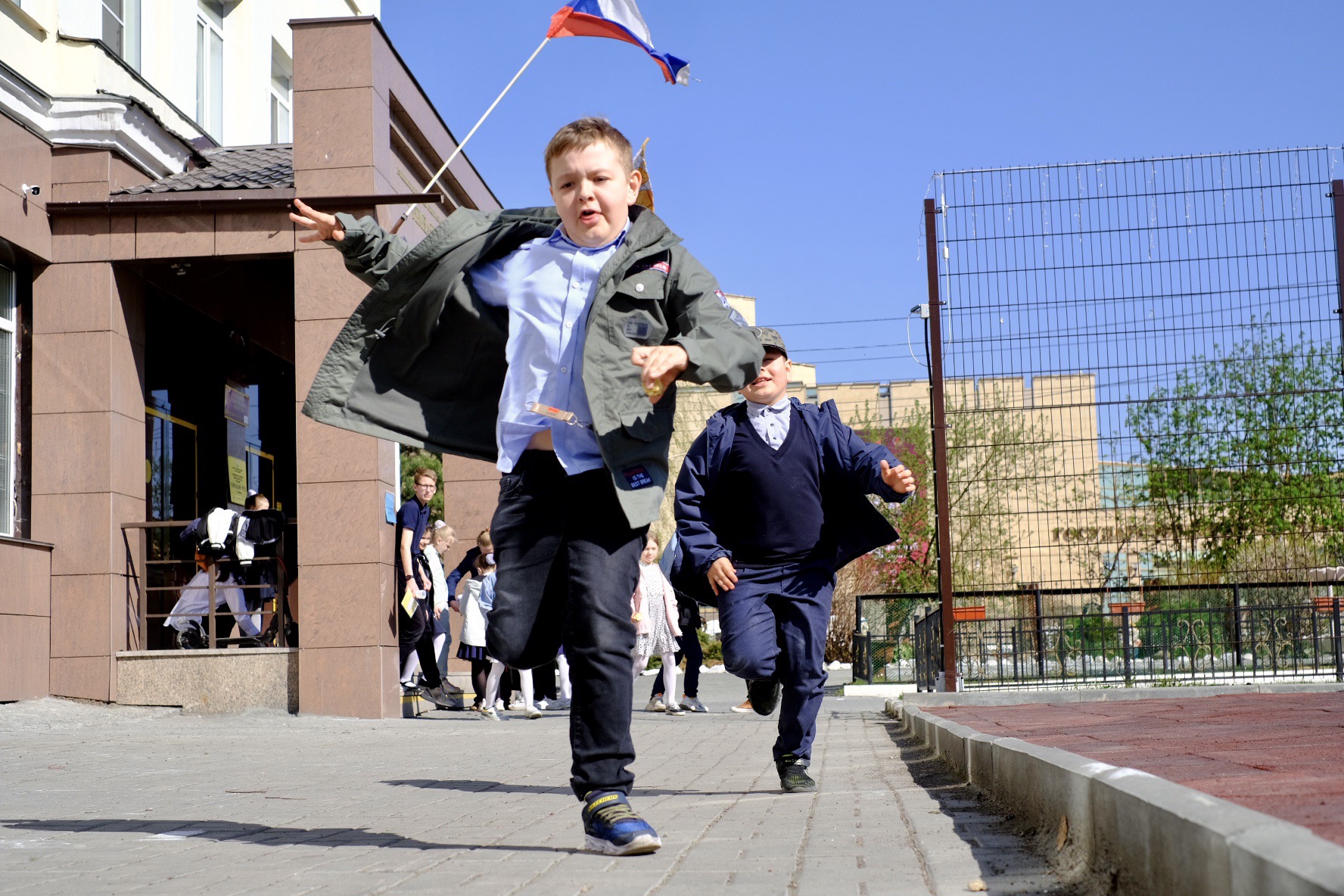 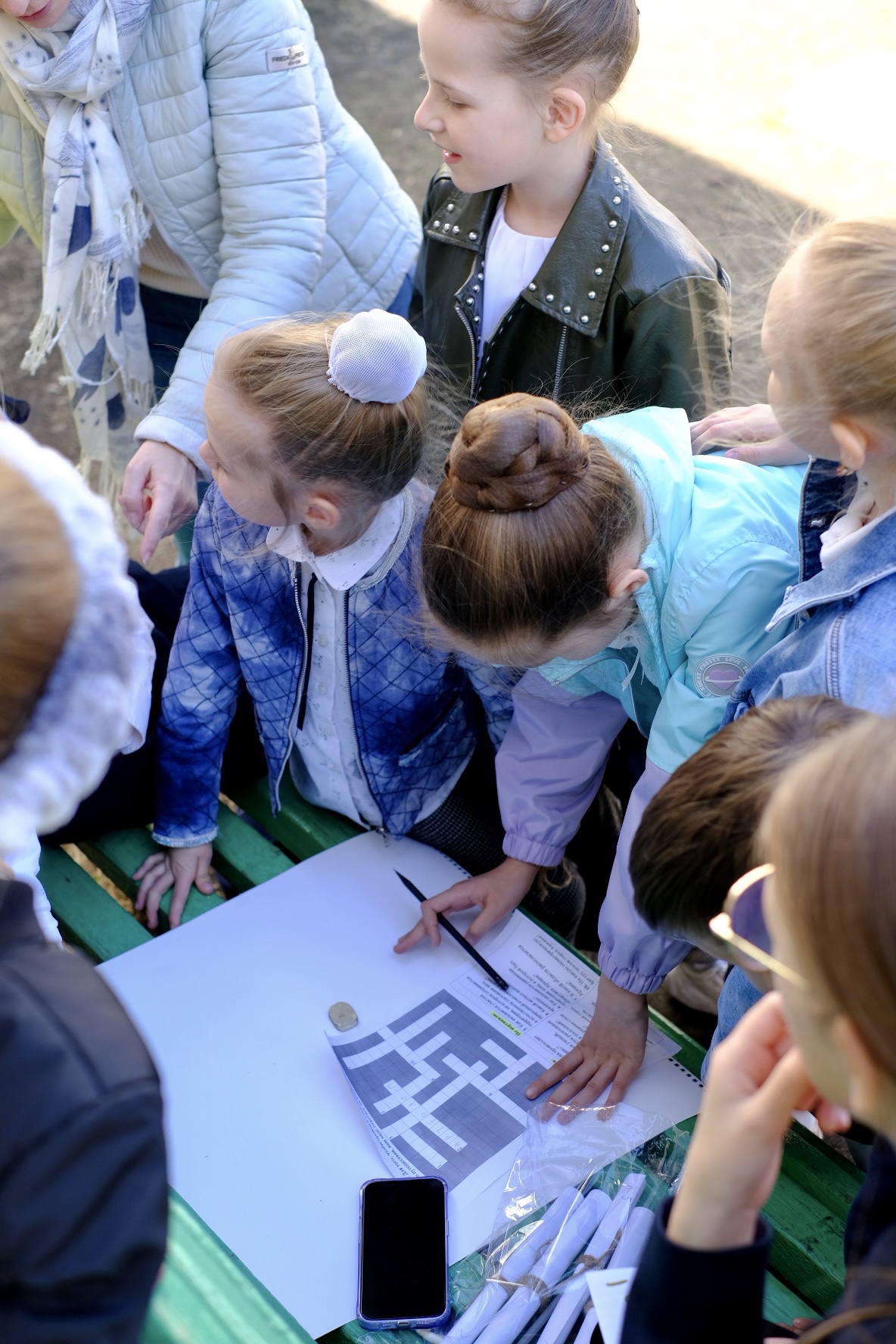 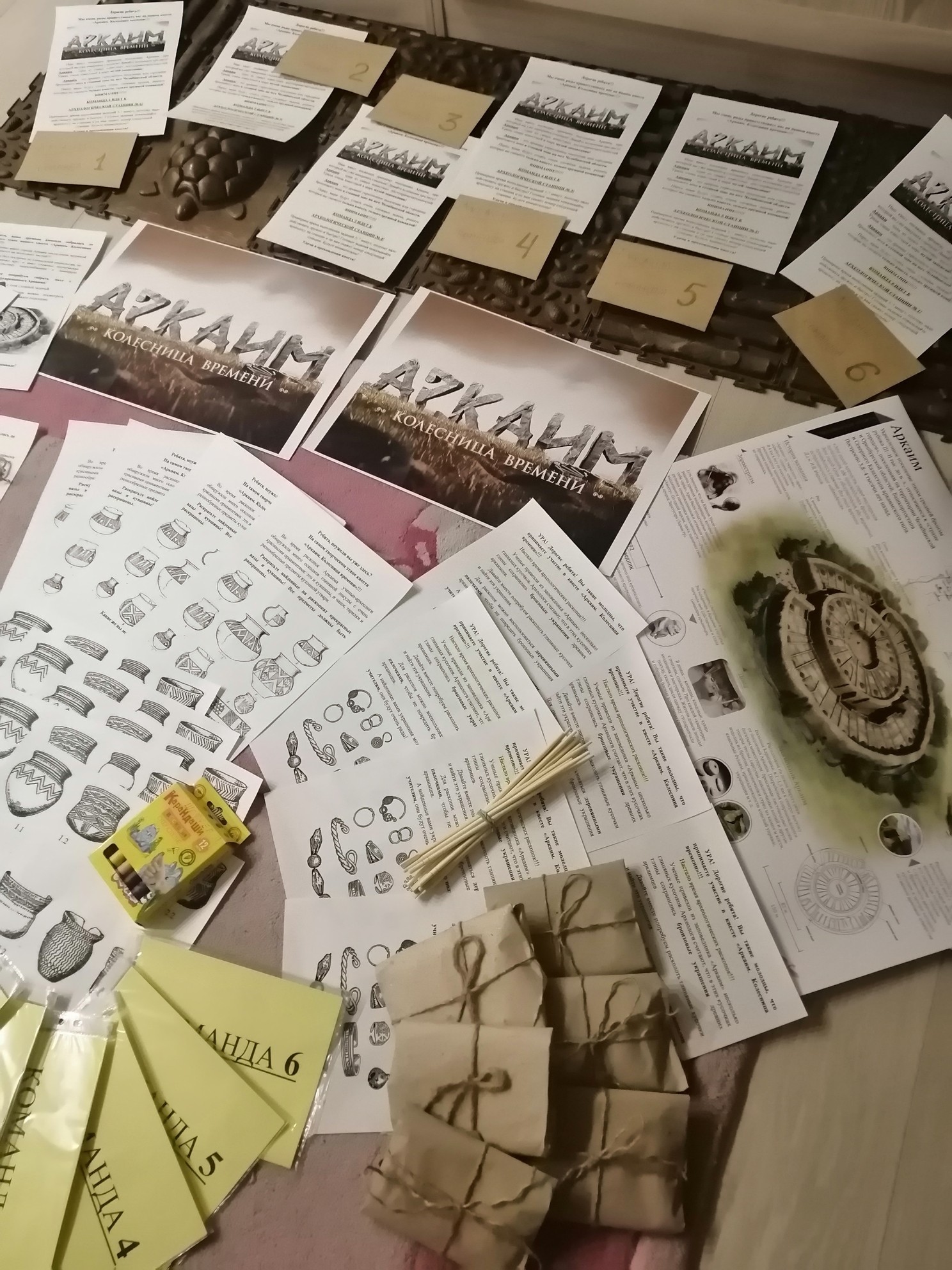 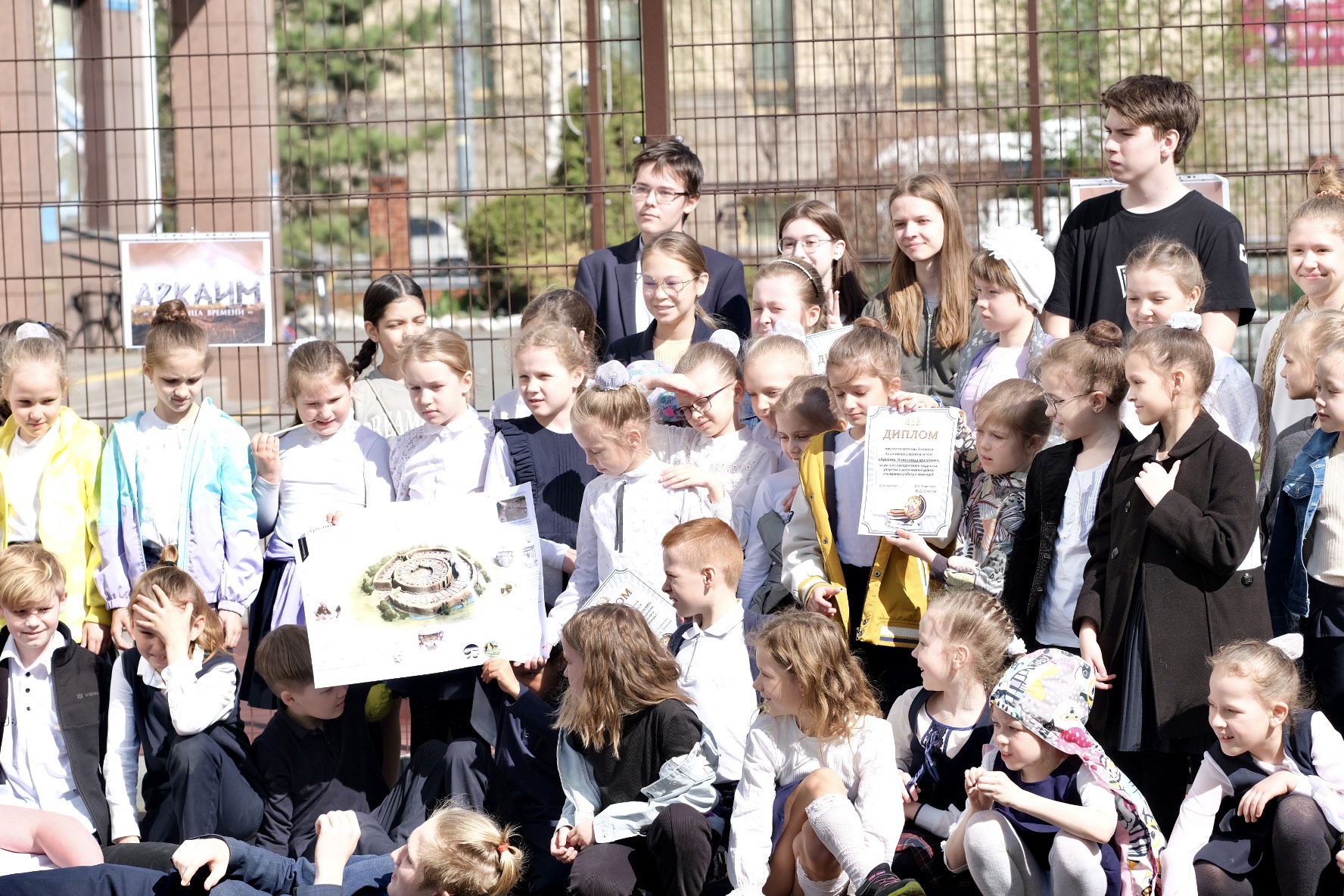 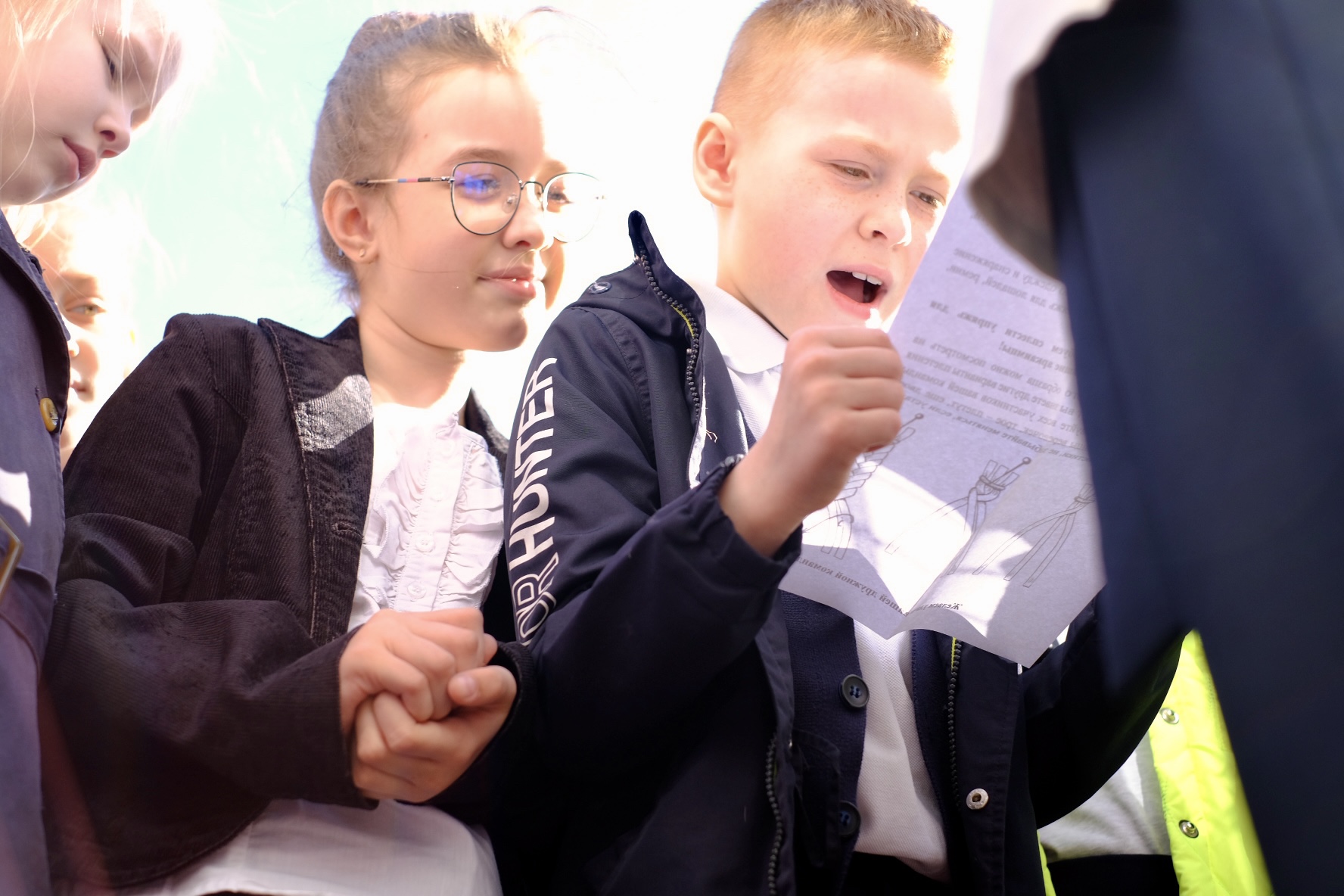 Авторские почтовые открытки «Аркаим»
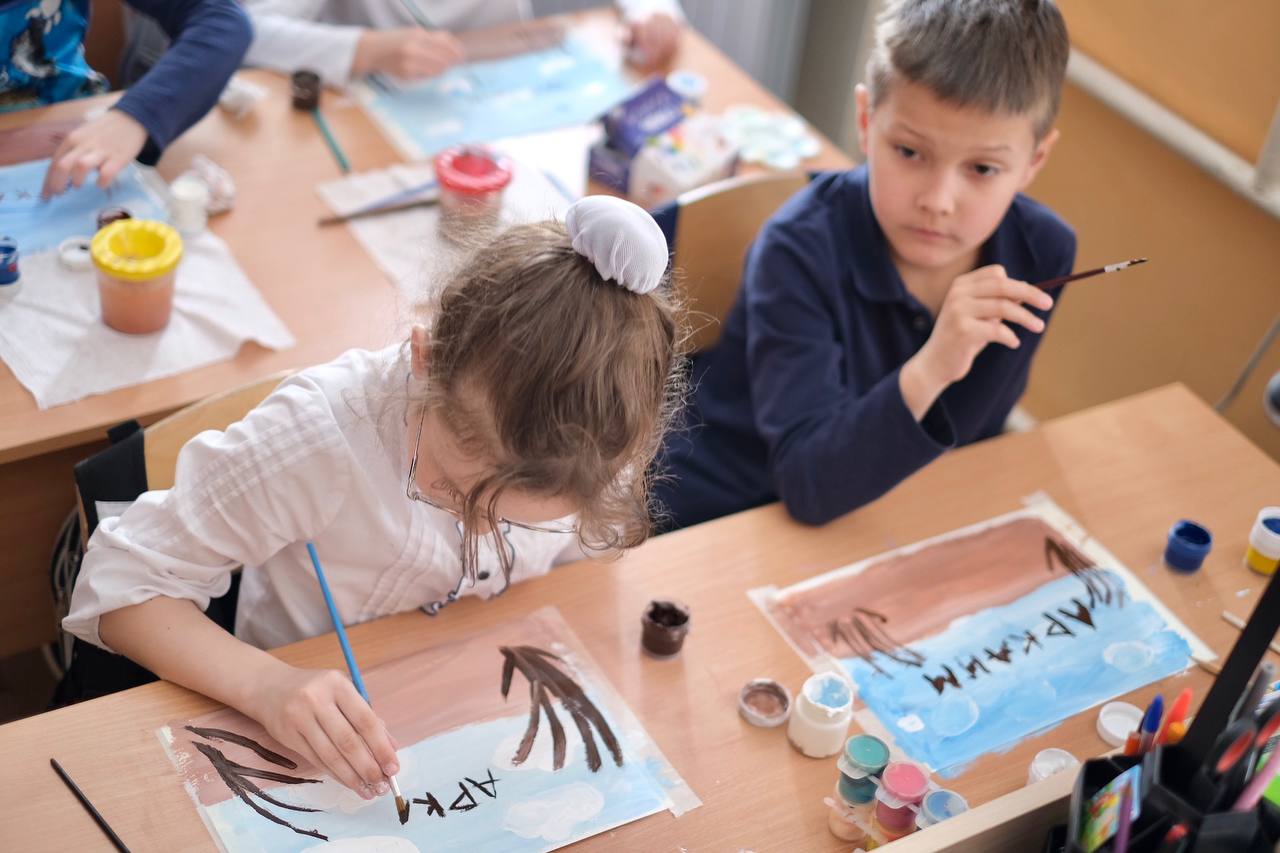 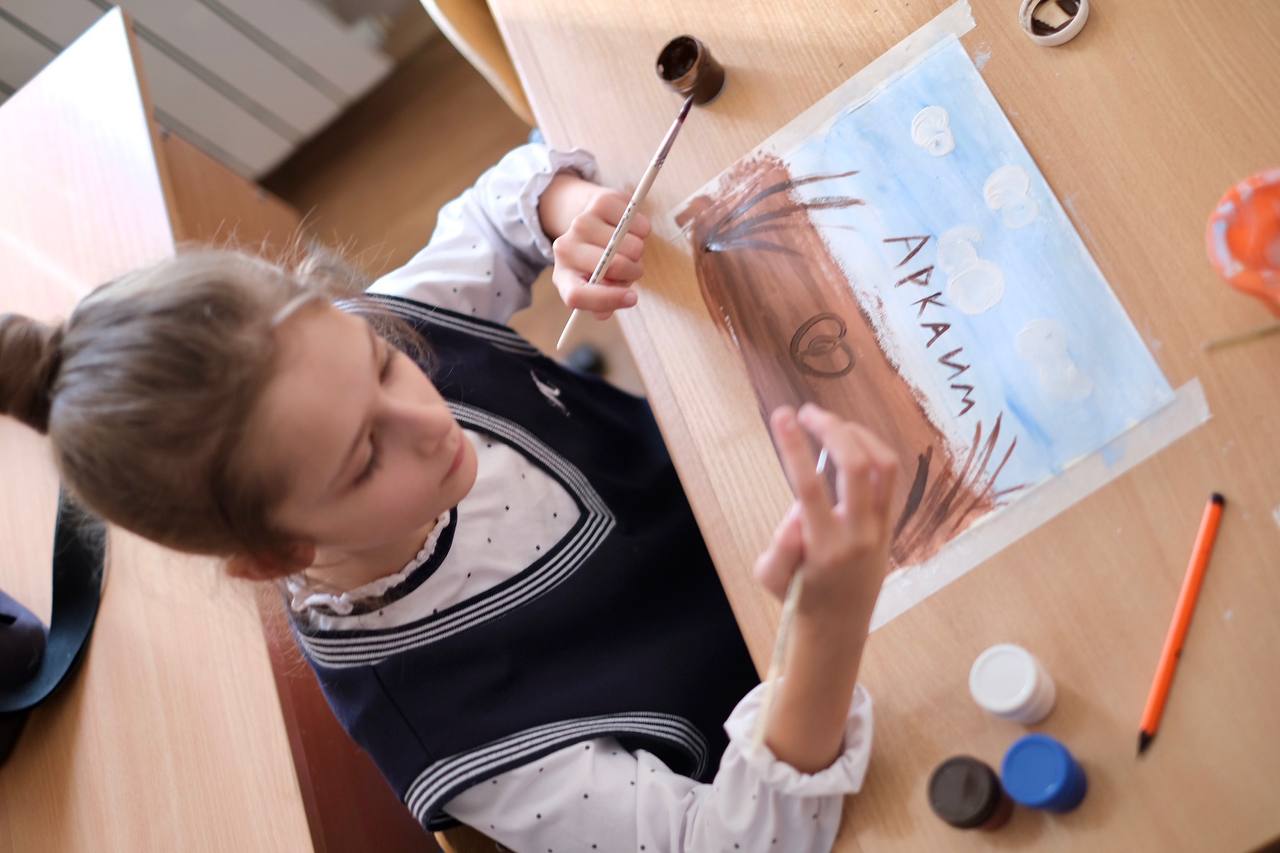 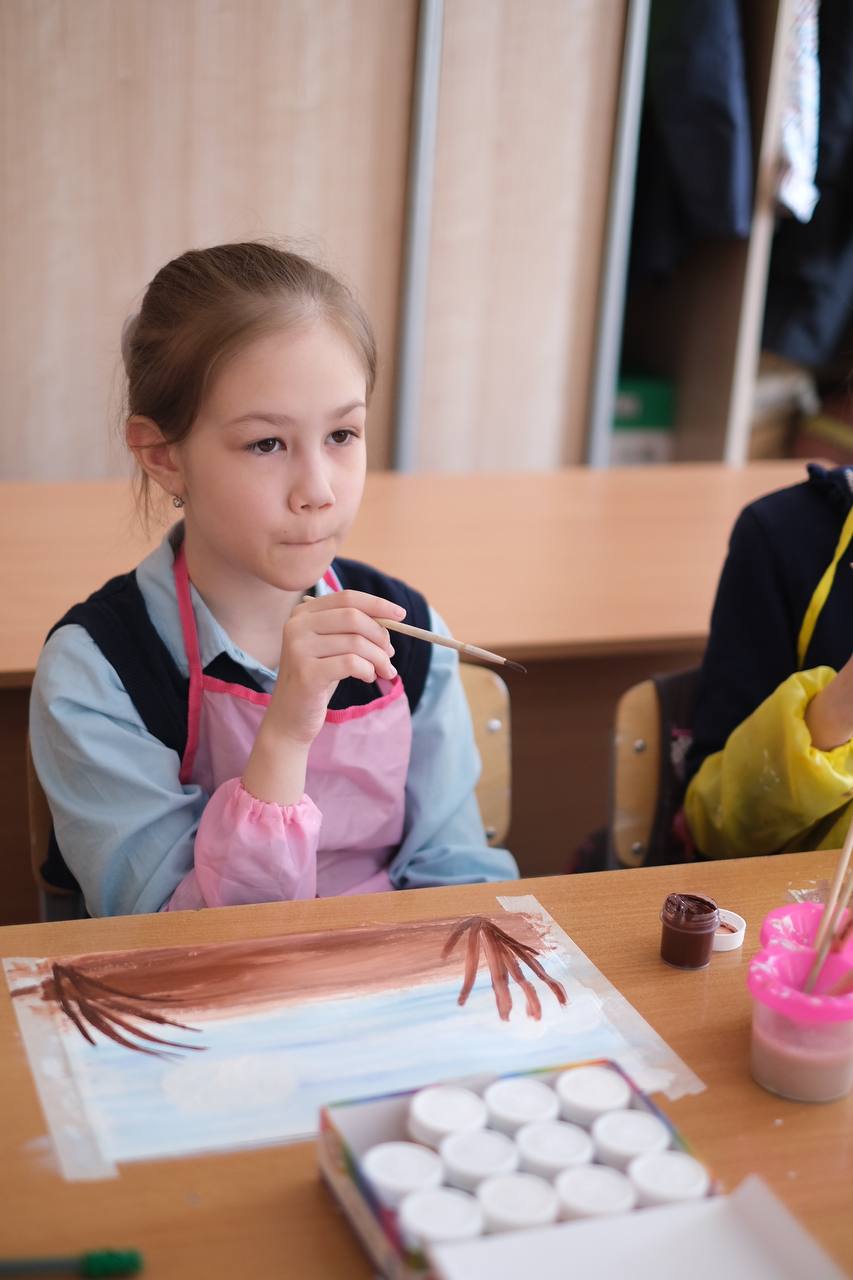 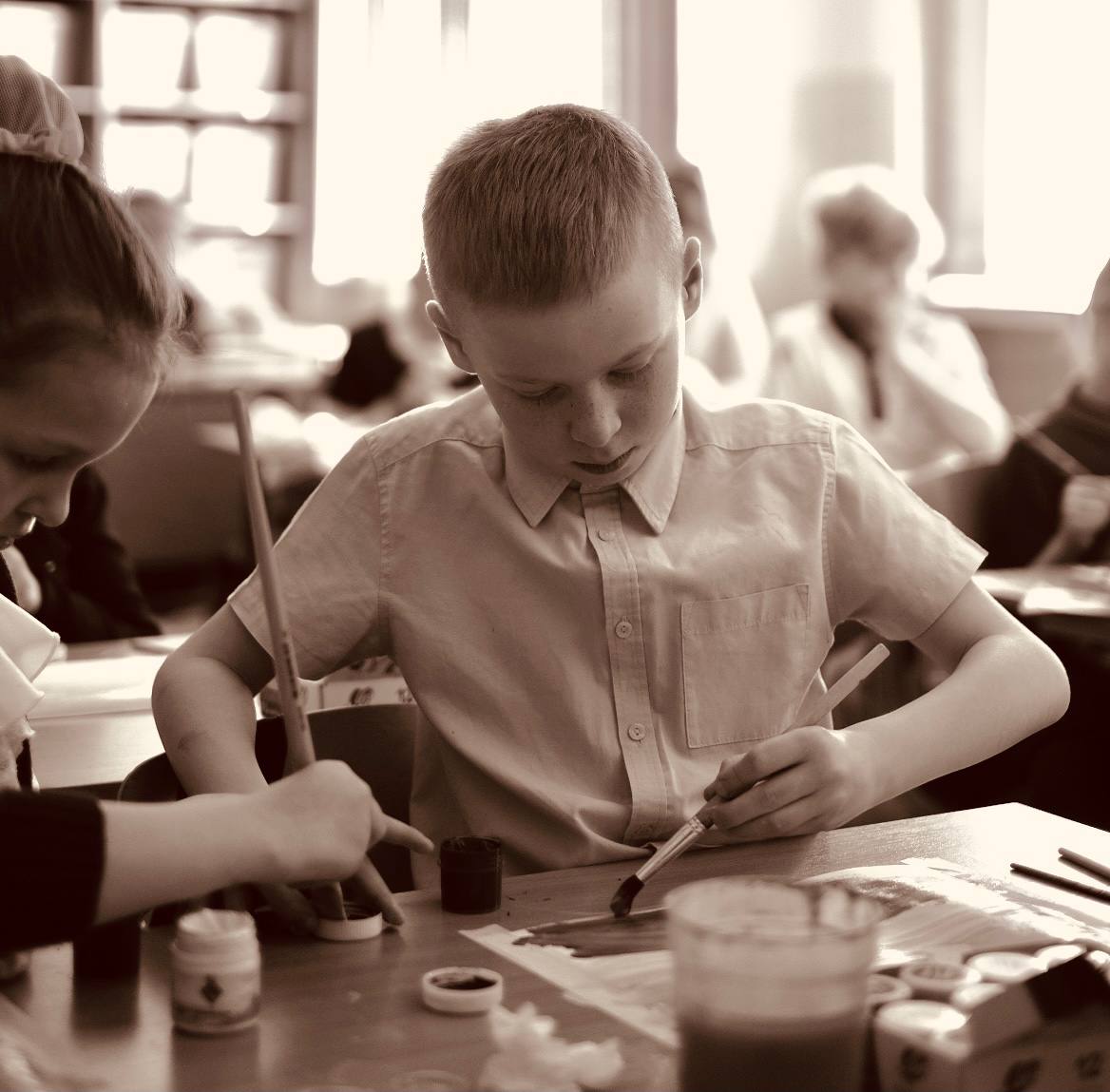 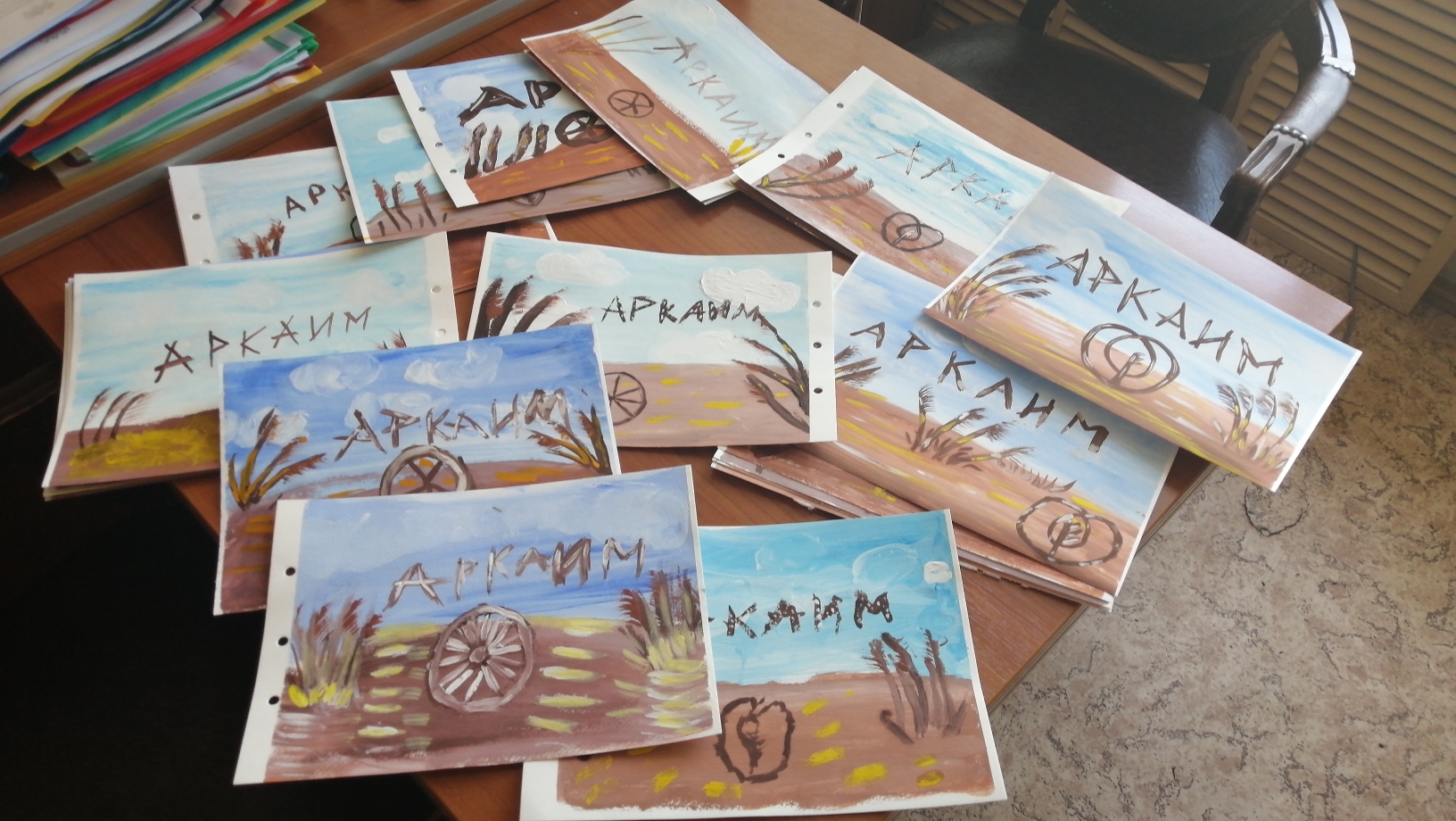 Спасибо за внимание!